VCORE 7th GENERATION
PRODUCT INFORMATION
QUICK SELLING POINTS
HIGHLIGHTS
The most spin-producing racquet in Yonex Tennis history 
The frame shape (beam width, frame width, and throat) and grommet structure are different from the previous (06) version
Still features the visible Aerodynamic Technology that has become an iconic part of the VCORE series
Endorsed by 9% of the top-200 ATP / WTA players
33% of Yonex top-200 pros use the VCORE
Becoming increasingly popular amongst high-performance junior players
BACKGROUND
VCORE | 7th GEN.
BACKGROUND
POSITIONING & TARGET AUDIENCE
The VCORE series targets an intermediate and advanced players looking for maximum spin.
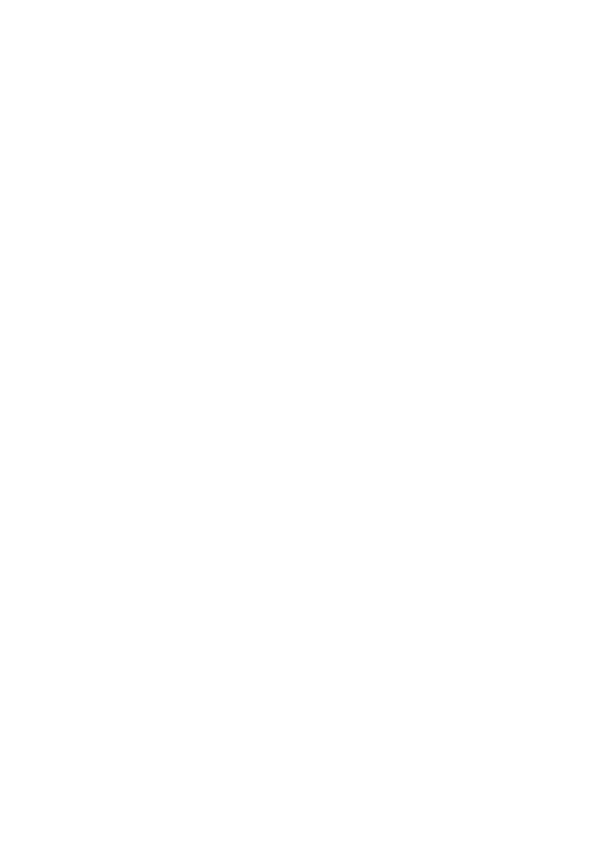 Control
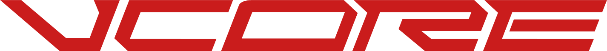 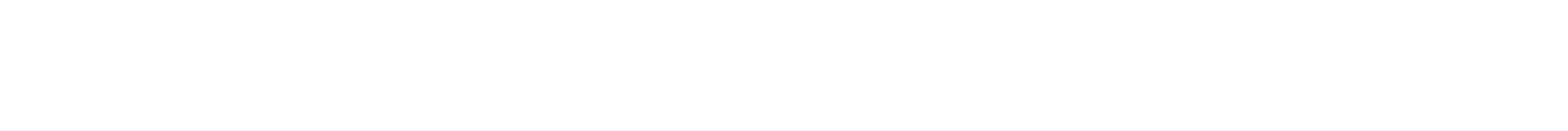 Spin
Power
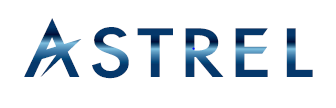 Premium Comfort
BACKGROUND
DEVELOPMENT CONCEPT
Create a new racquet with increased topspin, maneuverability, and stability 
MANEUVERABILITY
Minimizing resistance creates a fast, speedy racquet 
TOPSPIN
A high trajectory launch angle produces heavy topspin
STRING SNAPBACK
Faster string snapback produces greater spin 
RACQUET TORQUE
Making the frame more stable (less torque) results in more control
BACKGROUND
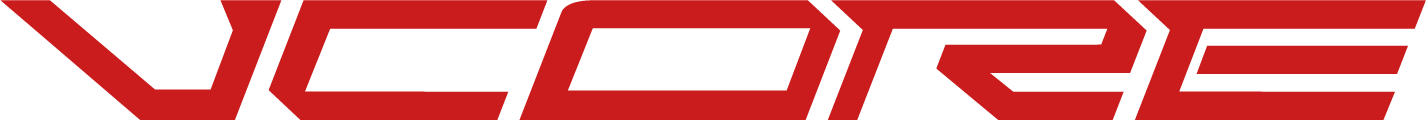 SPIN | SPEED | SNAPBACK | STABILITY
BACKGROUND
DESIGN CONCEPT
The highly-recognizable VCORE series remains red.  
Light (purpleish) and dark (blue) accent colors on the dark red base give the racquet a distinct, fresh look. 
A simple composition with inorganic typeface keeps the design premium, rich, and sophisticated.
To differentiate the series, “07VC” (alluding to the 7th generation VCORE) is strategically placed.
Color Code: Scarlett | 651 SCLT
TECHNOLOGY
VCORE | 7th GEN.
TECHNOLOGY
WHAT’S NEW?
Materials
Silicone Oil Infused Grommet

Structure
New Frame Shape
New Shaft End Design
TECHNOLOGY: MATERIAL
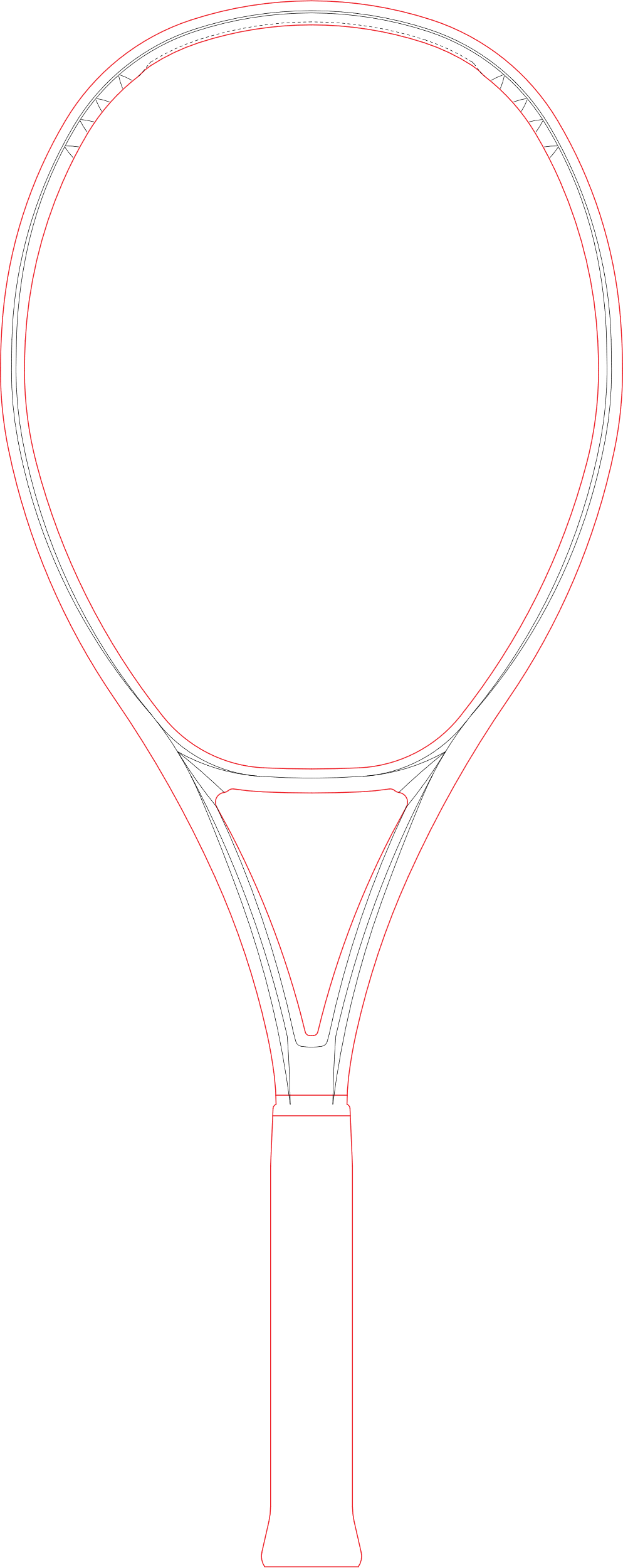 Silicone Oil Infused Grommet
QUICK BENEFIT: 
Rapid snapback at impact
PROPERTIES: 
New silicone oil infused within the  grommet allows the racquet to quickly flex and snapback into its original position
RESULT: 
Improved spin
- 26.3％
FRICTION
BETWEEN
STRING &
GROMMET
TECHNOLOGY: STRUCTURE
NEW FRAME SHAPE (THINNER BEAMS)
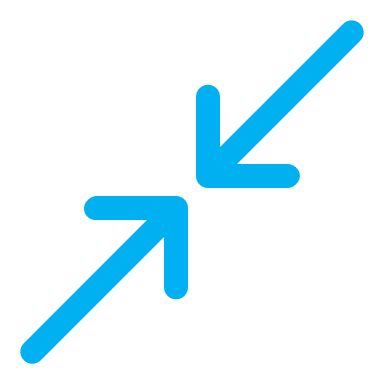 Frame Top 
Cross Section
QUICK BENEFIT: 
Faster swing speed
DESIGN: 
The thinner beam allows for racquet to easily cut through the air with minimal resistance
RESULT: 
Faster swing speed for improved feel
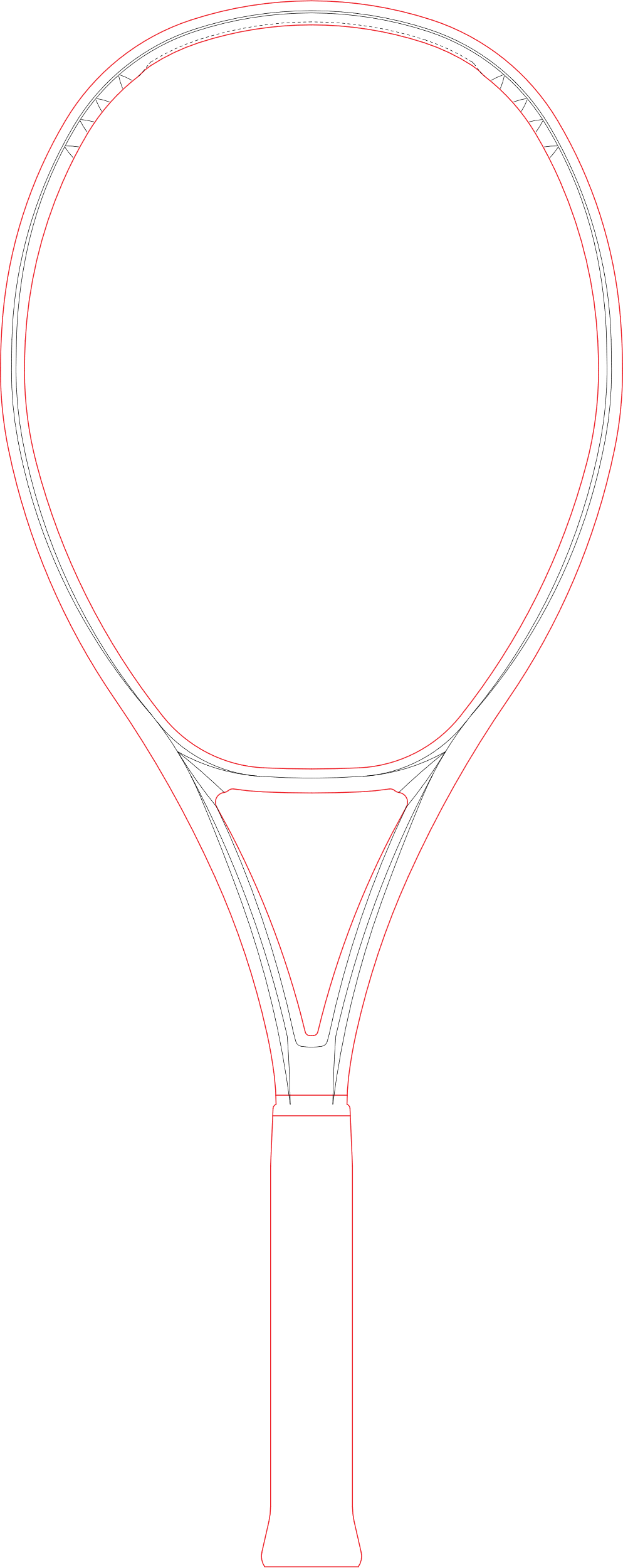 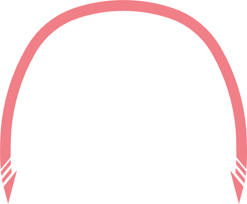 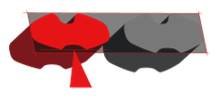 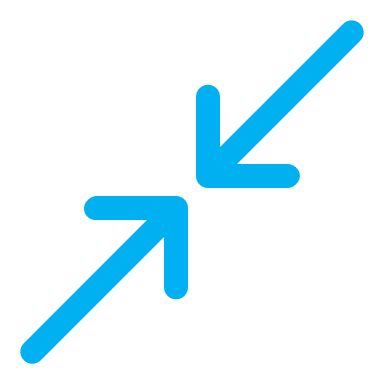 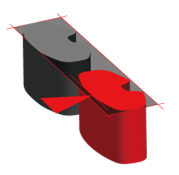 2.3%
Frame Side 
Cross Section
THINNER
FRAME
TECHNOLOGY: STRUCTURE
NEW FRAME SHAPE (ENLARGED FRAME TOP)
QUICK BENEFIT: 
Consistent high-trajectory ball flight
DESIGN: 
A 1.9% wider frame at the 2 o’clock & 10 o’clock position increases the ball contact area, which produces a higher launch angle 
RESULT: 
Increased topspin
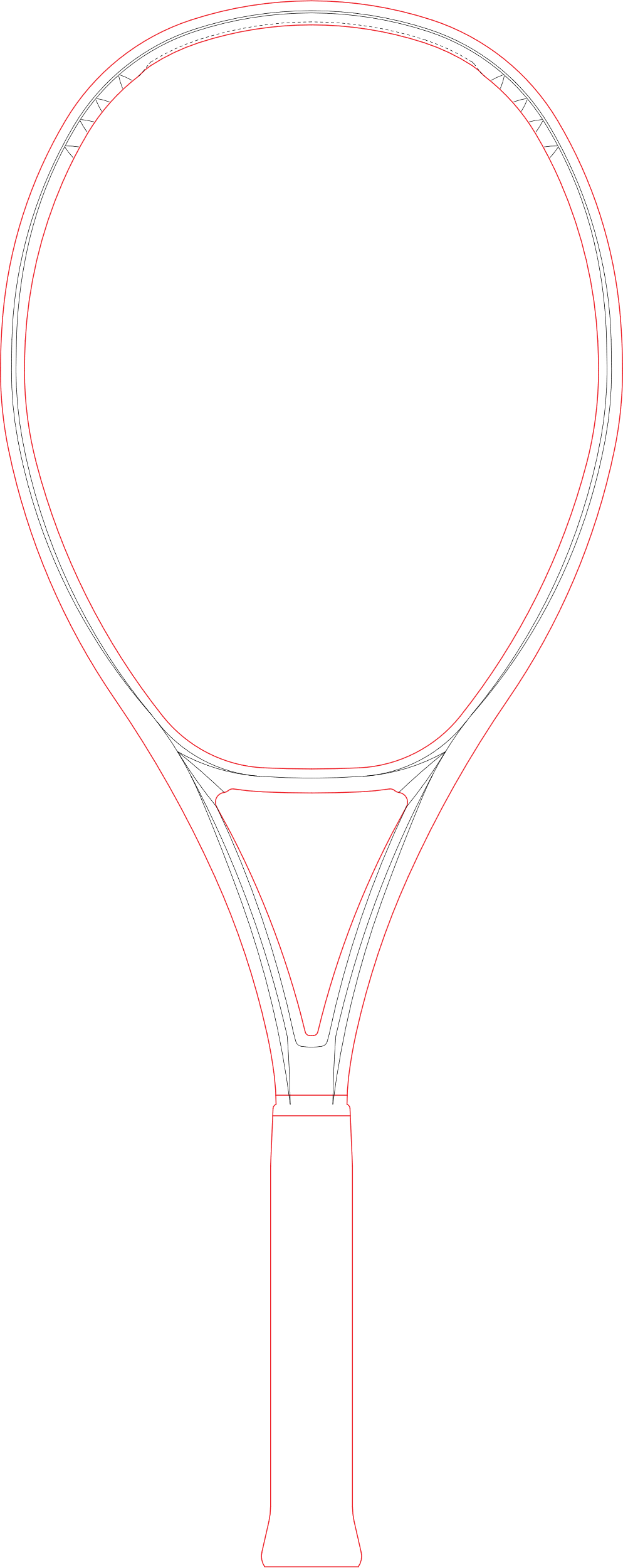 1.9% wider area
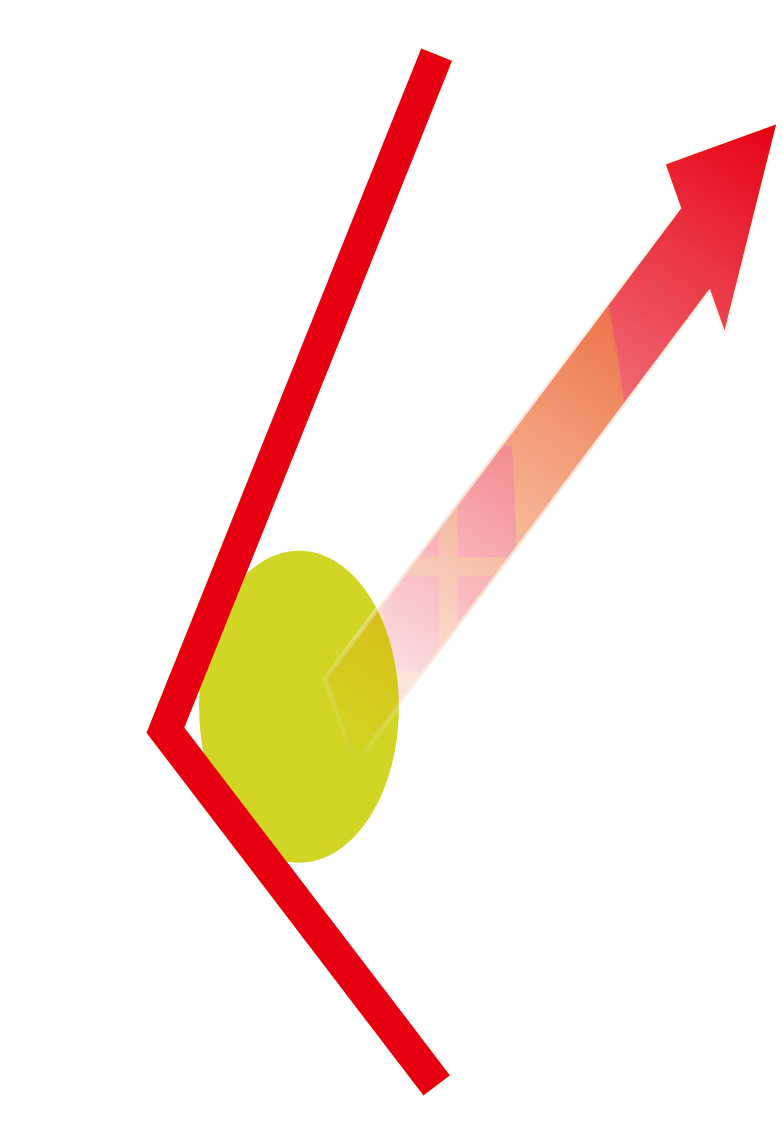 2.7% VERTICAL
LAUNCH ANGLE
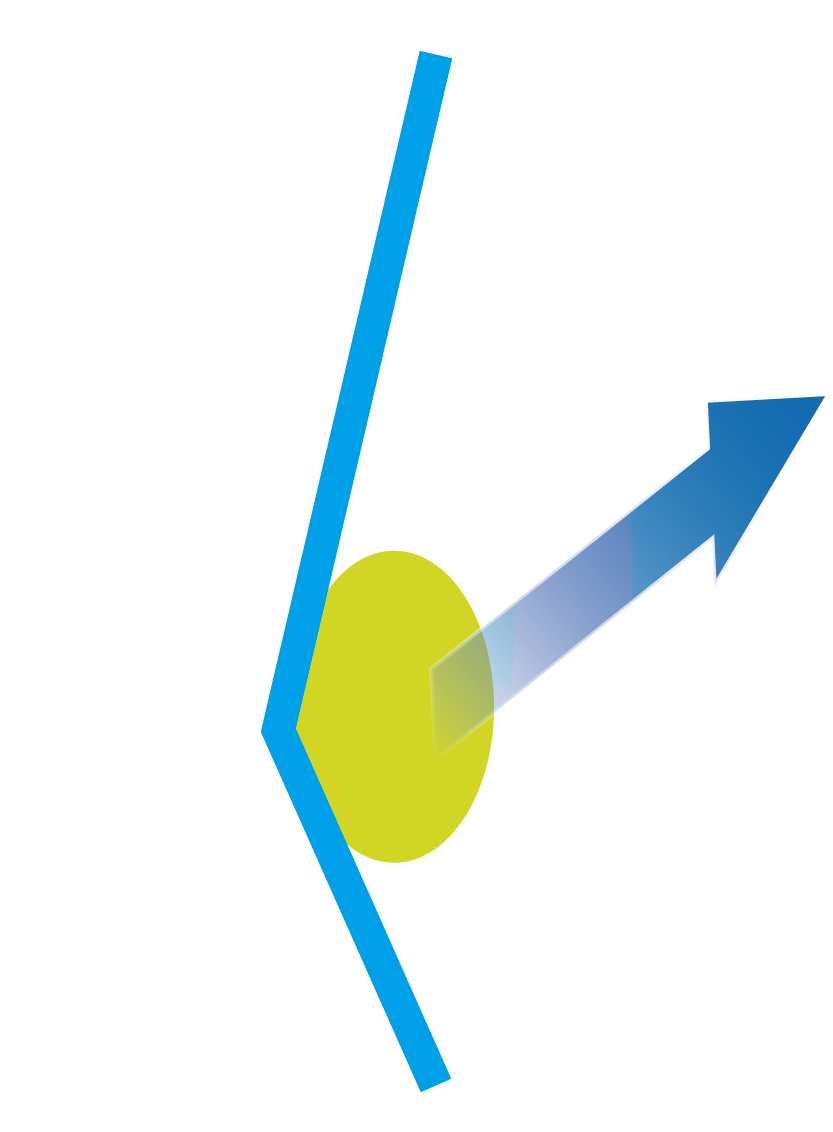 06VC
07VC
TECHNOLOGY: STRUCTURE
NEW THROAT DESIGN
QUICK BENEFIT: 
Minimal power loss at impact through efficient transfer of energy
DESIGN:
Area 1 is T shaped cross section 
Area 2 is H shaped cross section
This “torsional resistance” helps stabilize the racquet, reducing power loss. 
RESULT: 
Added control
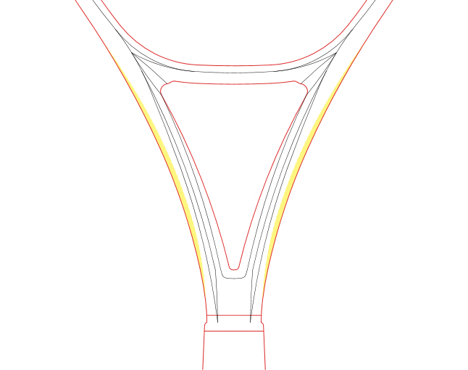 Area 1
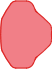 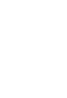 3.4%
T shape
Area 2
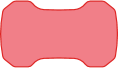 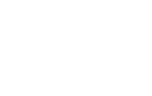 MORE
STABILITY
H shape
New Throat Design
TECHNOLOGY: WHAT’S NEW
Flexible
IMPROVEMENTS
RESULTS / BENEFITS
+/- %
-26.3%
Friction between string & grommet
Faster string snapback
Beam width
-2.3%
More maneuverable
Frame width
Increased ball contact
+1.9%
Launch Angle
Greater topspin potential
+2.7%
Racquet Torque
More stability
+3.4%
Compared to the 06VCORE 100
TECHNOLOGY
NO CHANGES:
ISOMETRICTM Signature Technology
2G Namd™ Flex Force
Aerodynamic Technology
Aero Fin Technology
Aero Trench 
Vibration Dampening Mesh (VDM)
Liner Tech
TECHNOLOGY
ISOMETRICTM
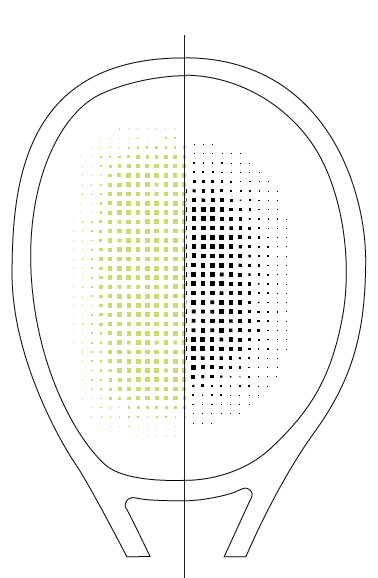 7% LARGER SWEET SPOT

Compared to a conventional round frame, a square-shaped ISOMETRIC™ racquet generates a larger sweet spot by optimizing the intersection of the main and cross strings. 

ISOMETRIC™ technology delivers greater control without sacrificing power.
*Tested by Yonex
ISOMETRICTM
ROUND
TECHNOLOGY
2G-Namd™ Flex Force
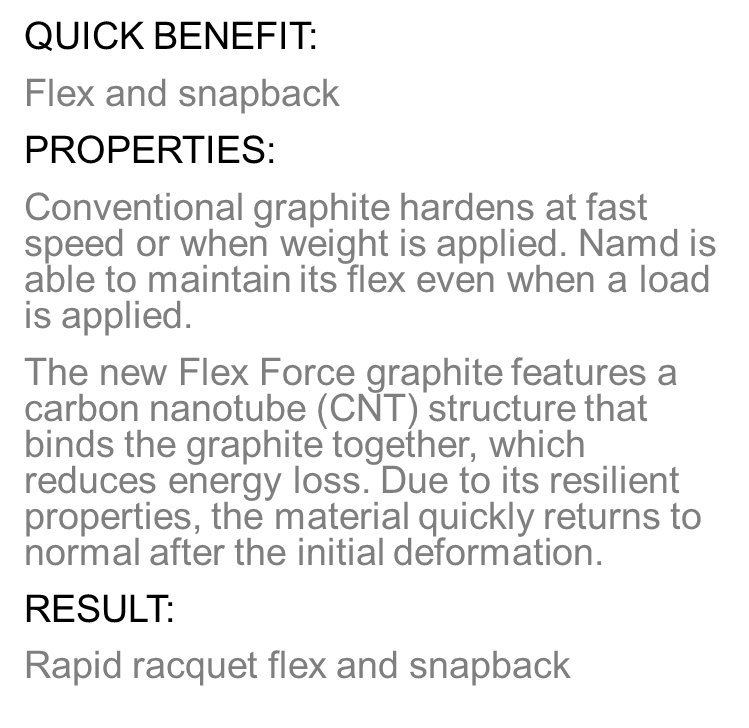 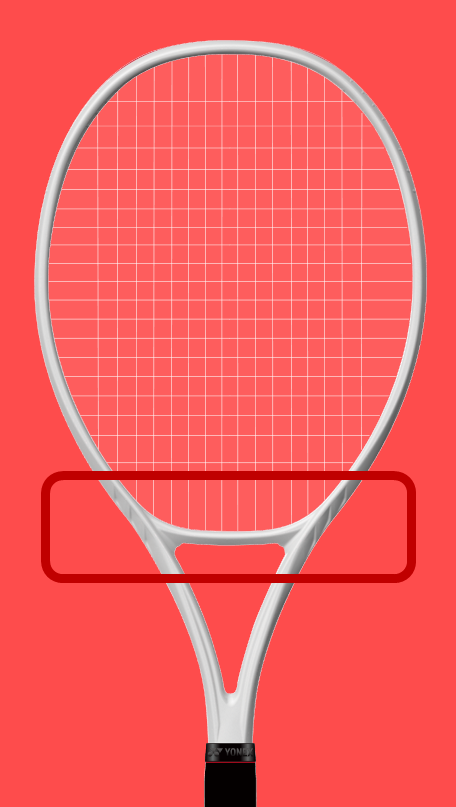 ™
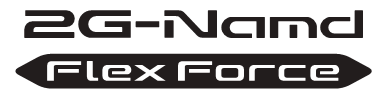 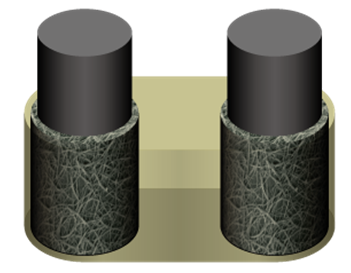 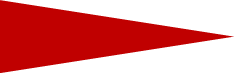 TECHNOLOGY
AERODYNAMIC TECHNOLOGY
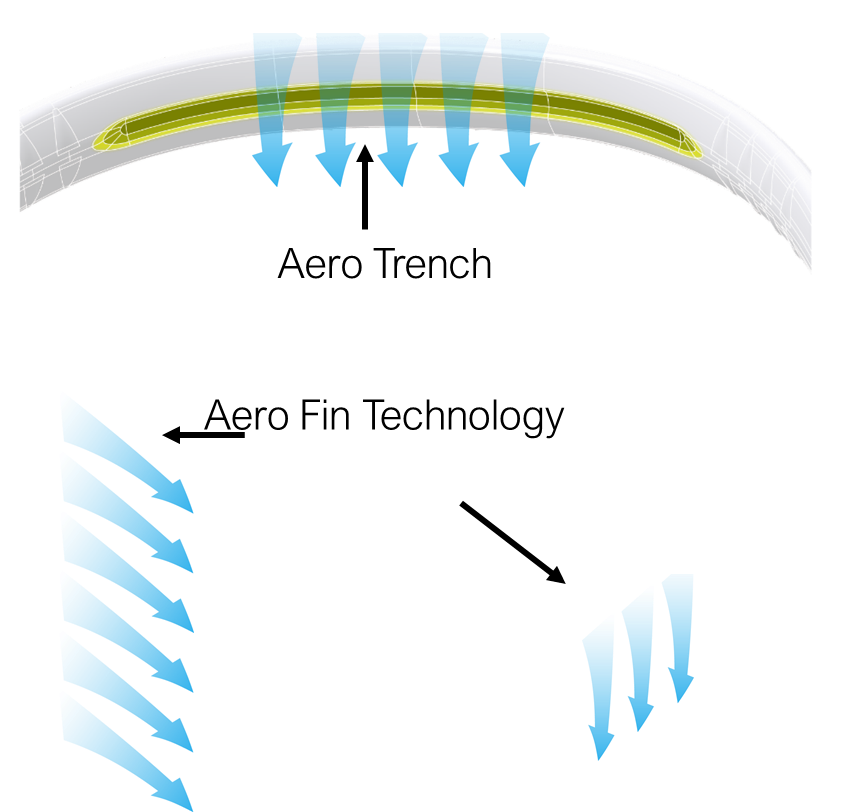 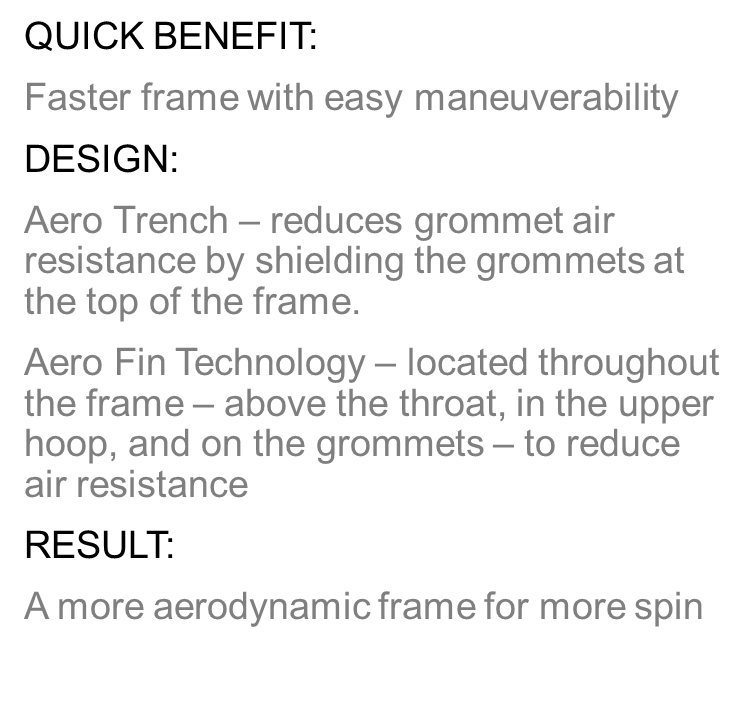 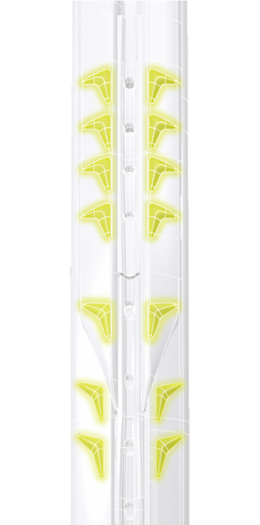 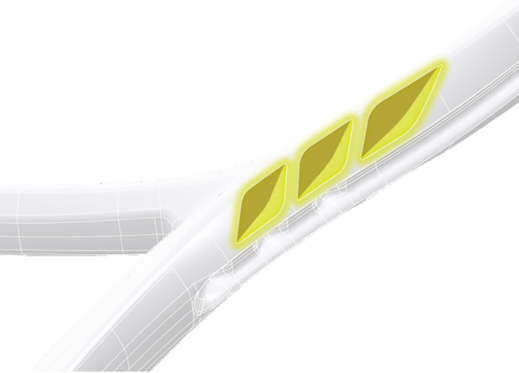 TECHNOLOGY: Material
VDM Infused Graphite
　　　 Standard Graphite
VIBRATION DAMPENING MESH (VDM)
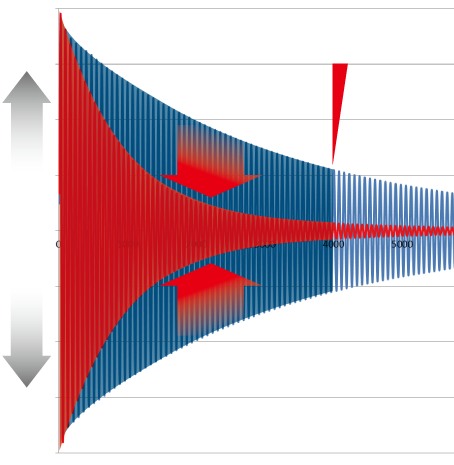 Vibration
High
QUICK BENEFIT: 
Eliminates unwanted vibration
PROPERTIES: 
A stretchy mesh material is wrapped around the graphite within the grip to effectively filters unwanted, harsh vibration by 54%
RESULT: 
Comfortable feeling at impact
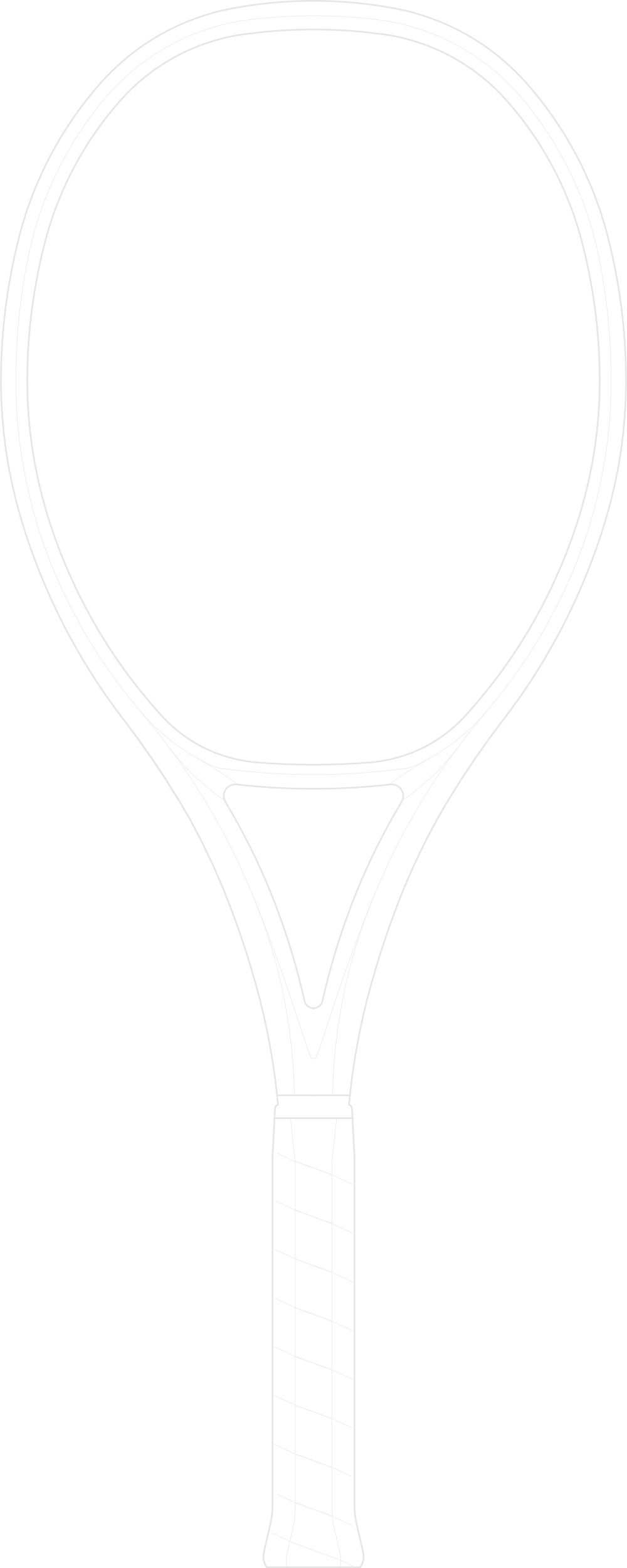 reduced
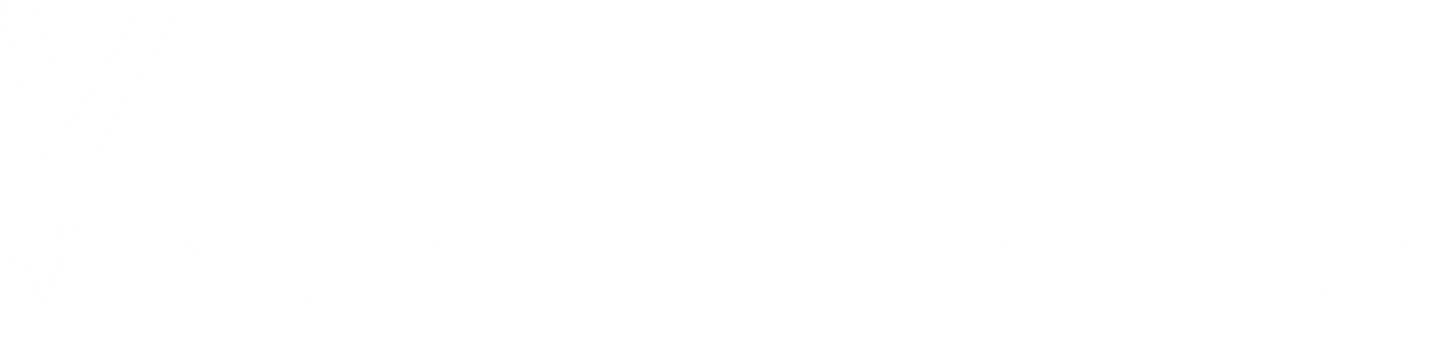 Normal
Graphite
Graphite
with VDM
Small
Normal 
Graphite
Time vibration is felt in the hand
Bird’s Eye View
reduced
54% Less Vibration
High
Time
TECHNOLOGY: Material
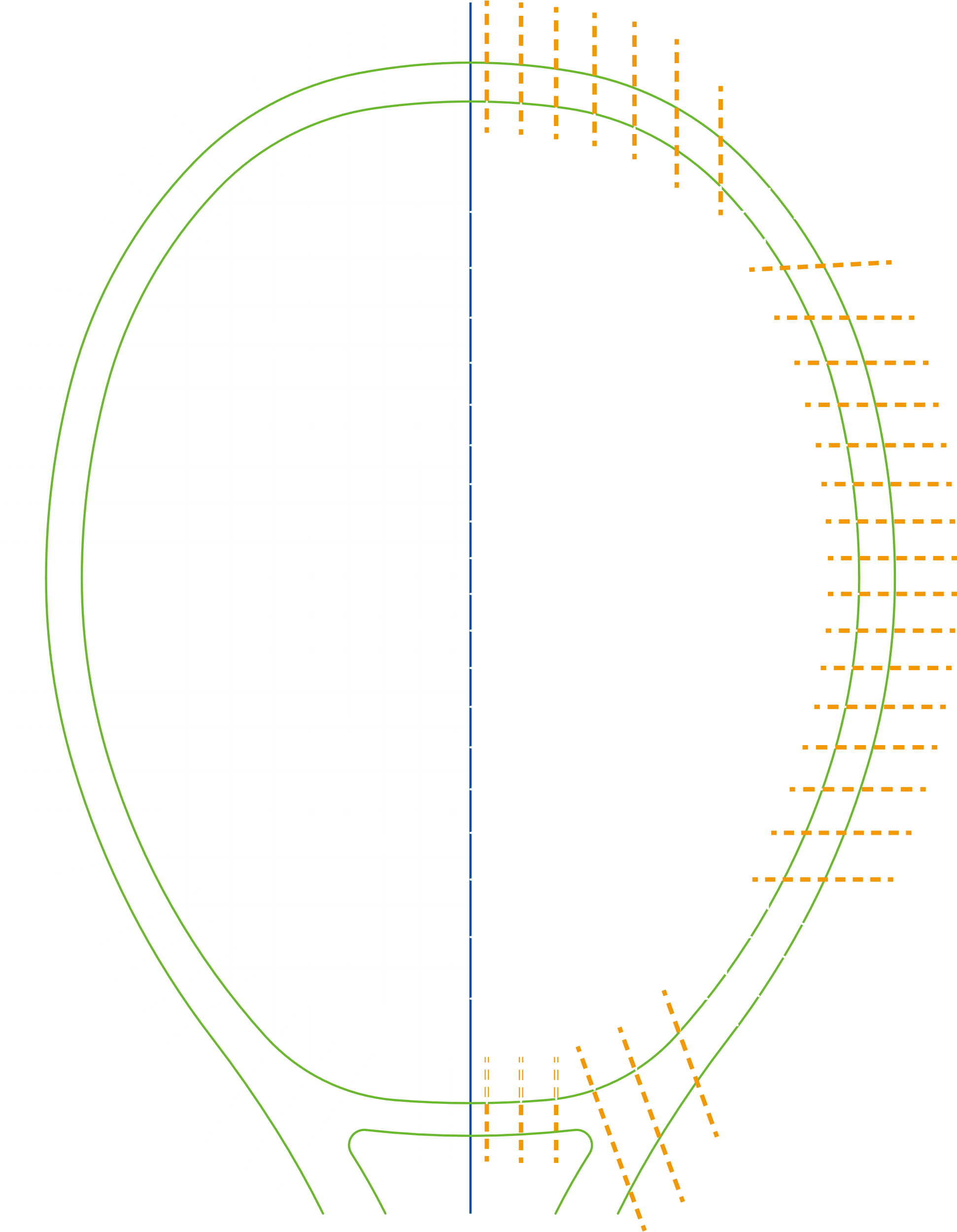 LINER TECH
QUICK BENEFIT: 
Larger sweet spot
PROPERTIES: 
Straight-hole grommets elongate the main by making the entry angle for the string more vertical
RESULT: 
Added power and comfort on off-centered shots
Conventional Stringing Pattern
Liner Tech
TECHNOLOGY
NO CHANGES:
WHAT’S NEW?
Materials
Silicone Oil Infused Grommet

Structure
New Frame Shape
New Shaft End Design
ISOMETRICTM Signature Technology
2G Namd™ Flex Force
Aerodynamic Technology
Aero Fin Technology
Aero Trench 
Vibration Dampening Mesh (VDM)
Liner Tech
PERFORMANCE
*Tested by Yonex. Only share specific competitor data verbally. Extract competitor names in any official communication (posts, print, etc.).
The new YONEX 07 VCORE tested against the main competitors shows a 
better SPIN rate, steeper LAUNCH ANGLE, higher NET CLEARANCE and greater BALL SPEED
Flexible
NET CLEARANCE
BALL SPEED
07VCORE
LAUNCH ANGLE
SPIN
BLADE V8.0 100
vs
+5.1%
+0.6%
+3.8%
+4.4%
vs
PURE AERO2022
+4.5%
+2.1%
+4.0%
+1.2%
vs
06VCORE
+3.5%
+1.3%
+2.7%
+1.7%
Stiff
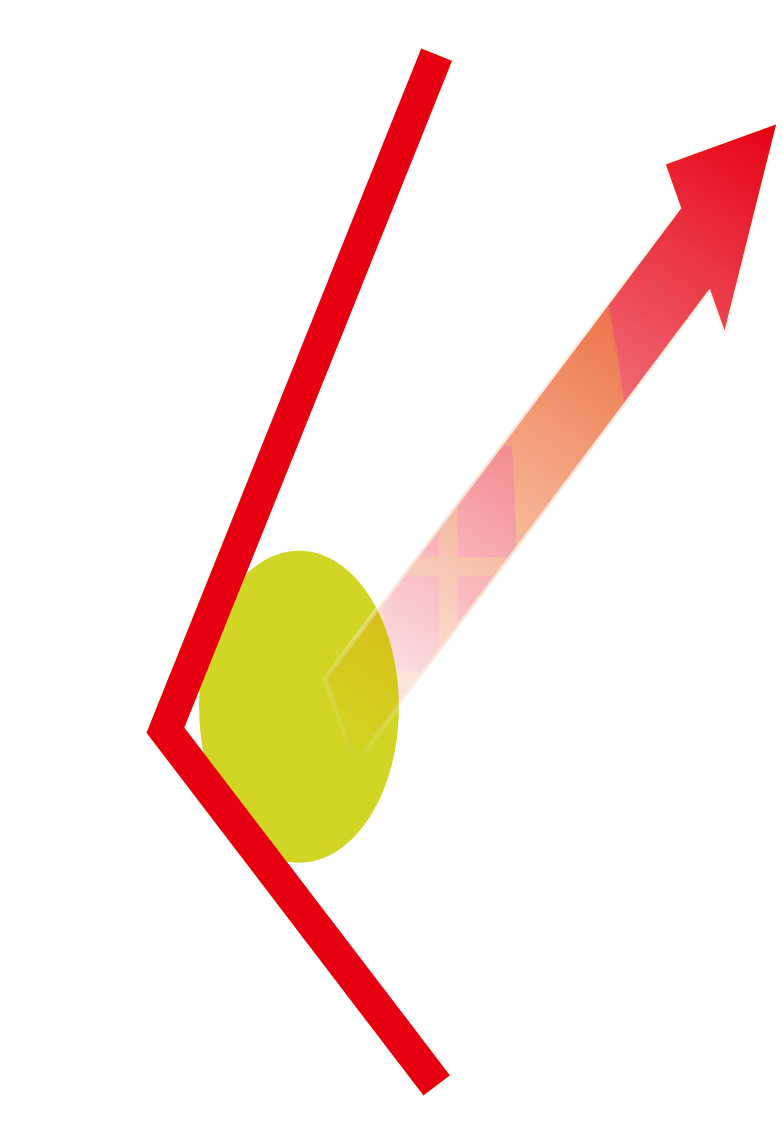 07VCORE
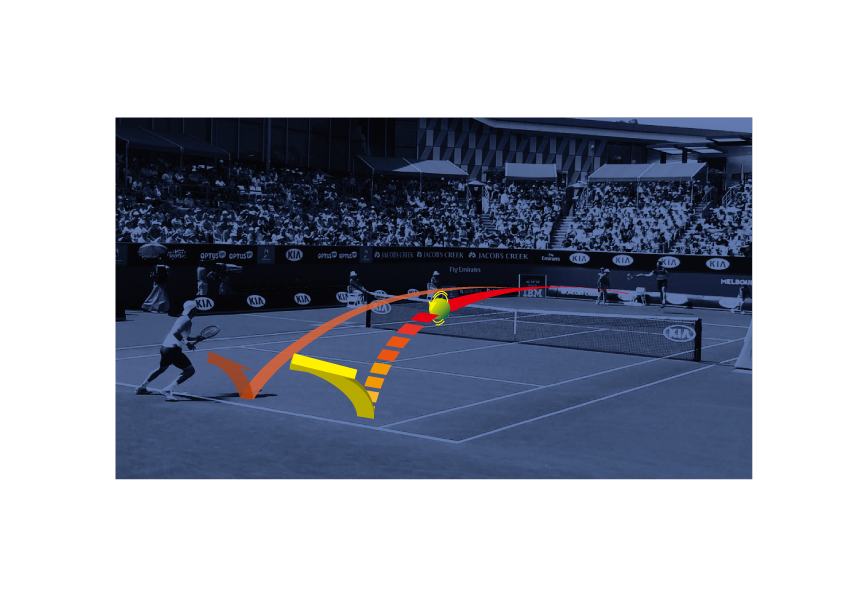 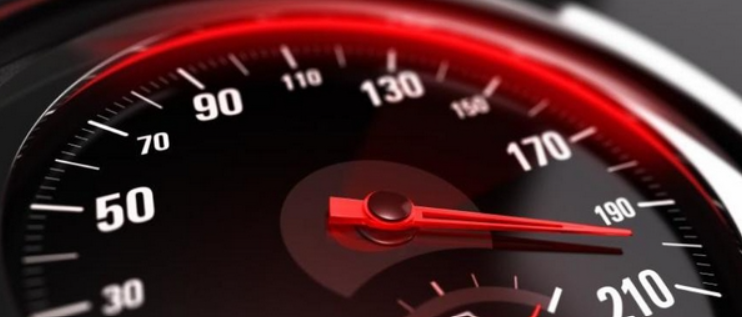 Increased Net Clearance
Competitors
*Not to scale
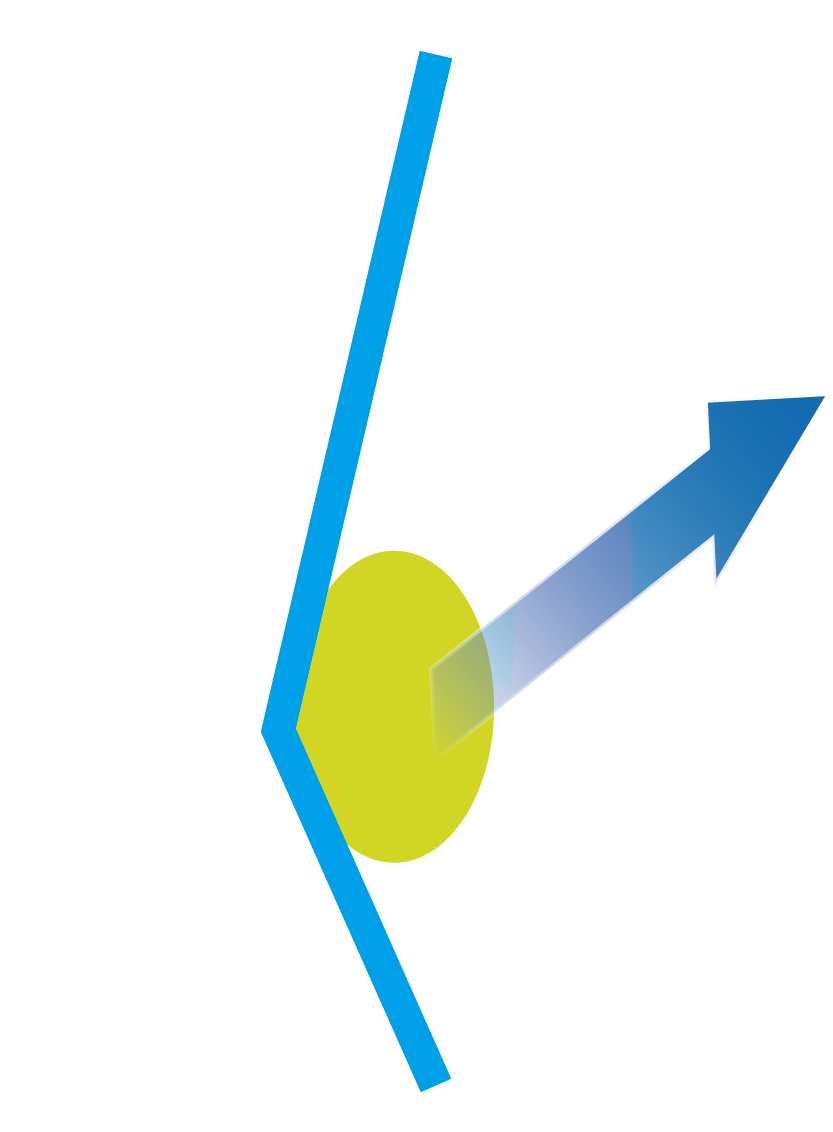 Greater spin
Greater Speed
Tennis Net
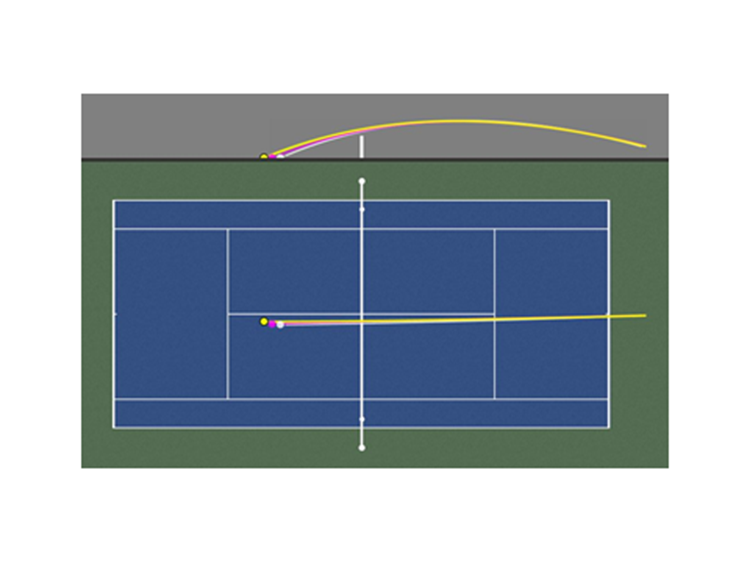 Steeper – more vertical – launch angle
LINE UP & SPECS
VCORE | 7th GEN.
LINE UP
TARGET AUDIENCE
Rising Juniors to Intermediate Players
Beginners and Recreational Players
Intermediate to Advanced Players
Junior Graphite
VCORE 95
VCORE 98
VCORE 100
VCORE 100L
VCORE ACE
VCORE 26
VCORE 25
LINE UP
SPECS
LINE UP
SPECS
KEY DATES, PLAYERS, & MORE
VCORE | 7th GEN.
KEY DATES WORLD LAUNCH
JAN. 13, 2023
LAUNCH ① 
① VCORE 95, 98,100, 26, 25
MAR. 2023
LAUNCH ② 
② VCORE 98L, 100L, GAME, FEEL, ACE
PLAYERS
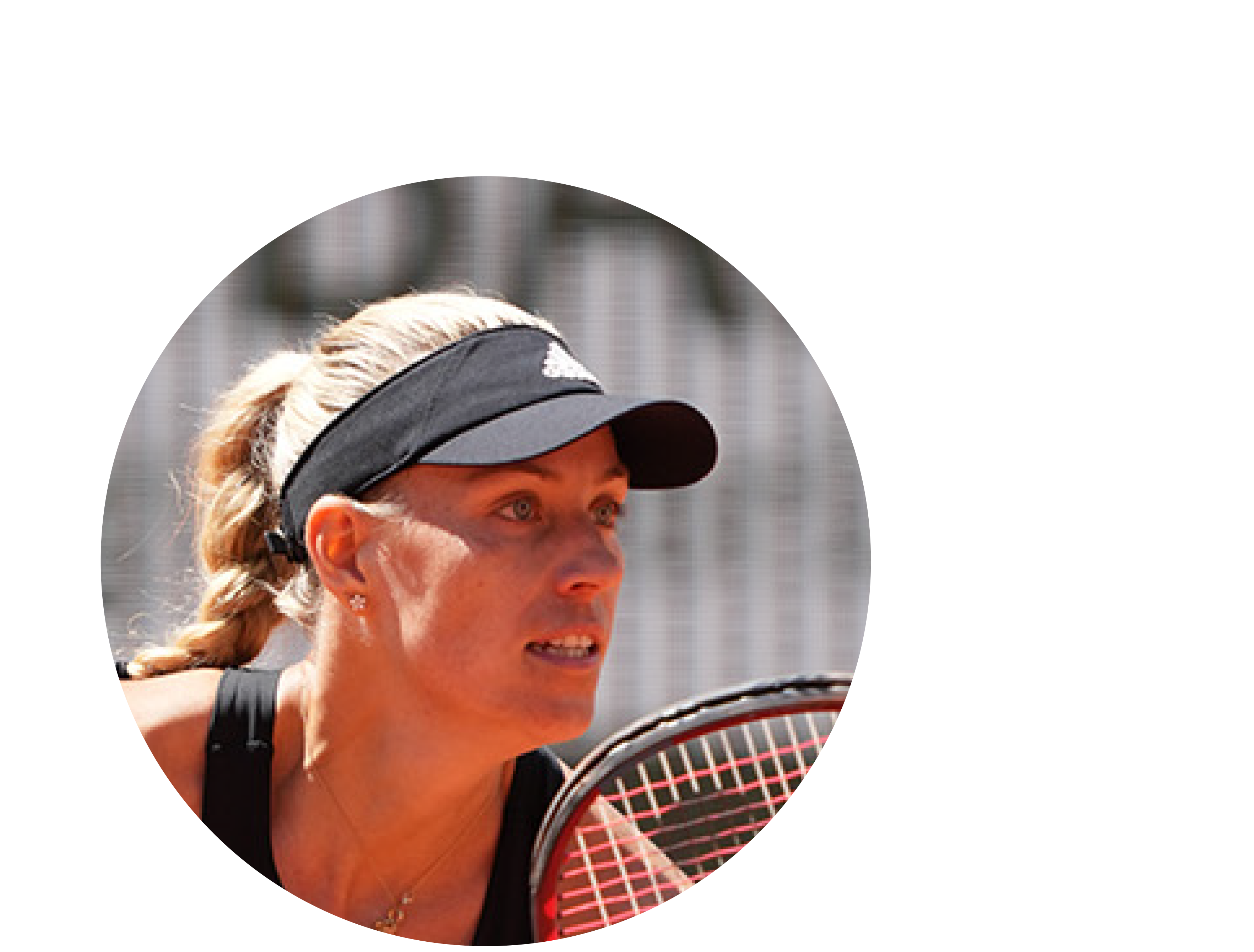 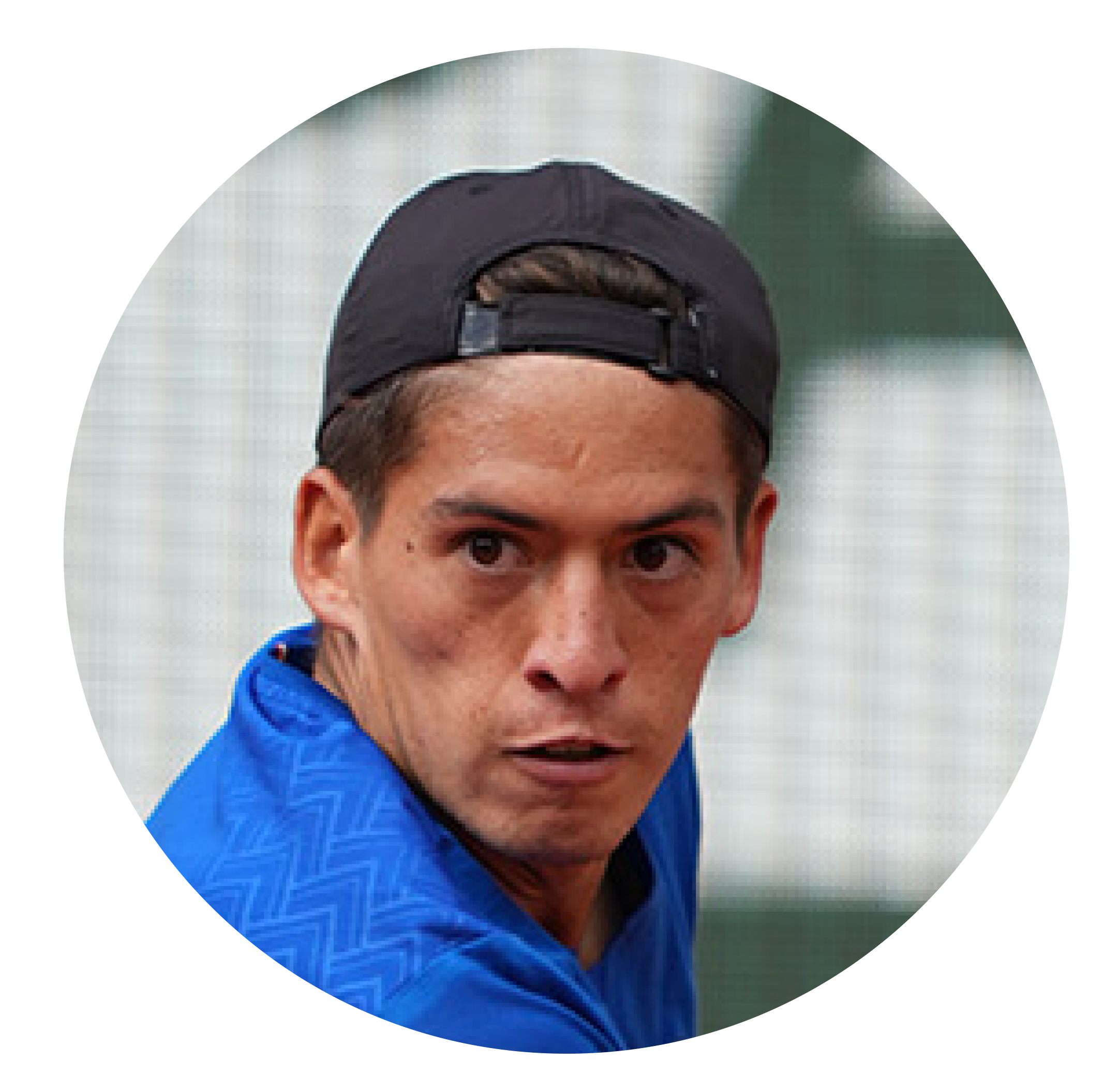 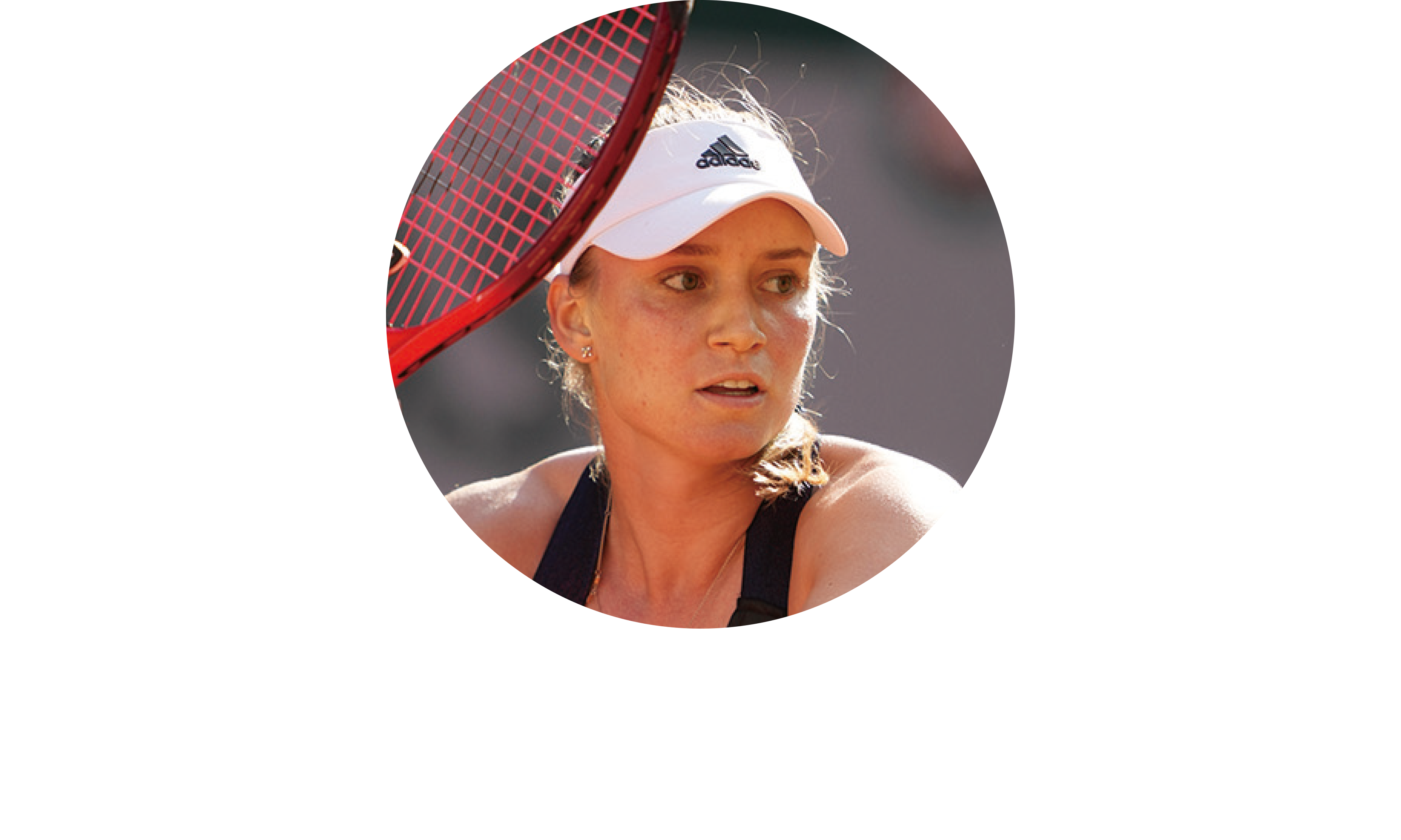 ANGELIQUE KERBER (GER)
3x Grand Slam Champion
Career High: 1 | Age: 34
Known around the world as “Angie,” she has been a staple in the top-20 for the past decade. Angie’s on-court anticipation is second-to-none and her steady, baseline game has resulted three major titles, all with the VCORE series.

String of Choice: POLYTOUR FIRE
SEBASTIAN BAEZ (ARG)
Career High: 36 | Age: 21
Sebastian qualified for the 2021 ATP NextGen Finals and continues climbing the ranks with his top-tier counterpunching style. You may have seen him up a match point on No. 3 Alexander Zverev at the French Open. Keep your eye on this young up-and-coming star. 

String of Choice: POLYTOUR STRIKE
ELENA RYBAKINA (KAZ)
Career High: 12 | Age: 22
Elena reached the bronze medal match at the Tokyo 2020 Olympics and has steadily improved since turning pro as a 16-year-old in 2016. Elena is an aggressive baseliner who uses her 6’0 height and lengthy wingspan to hit big on both sides. 

String of Choice: POLYTOUR FIRE
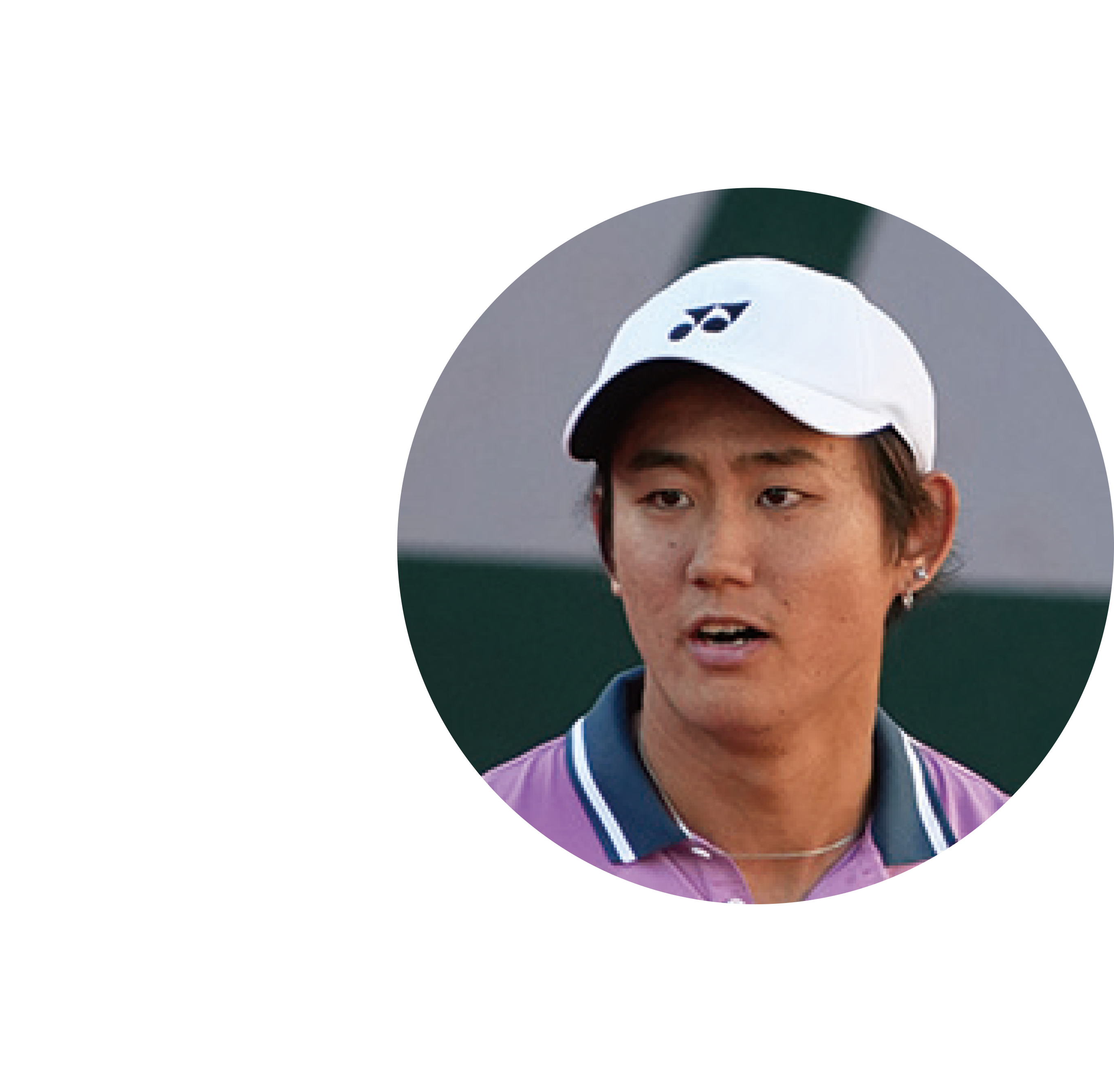 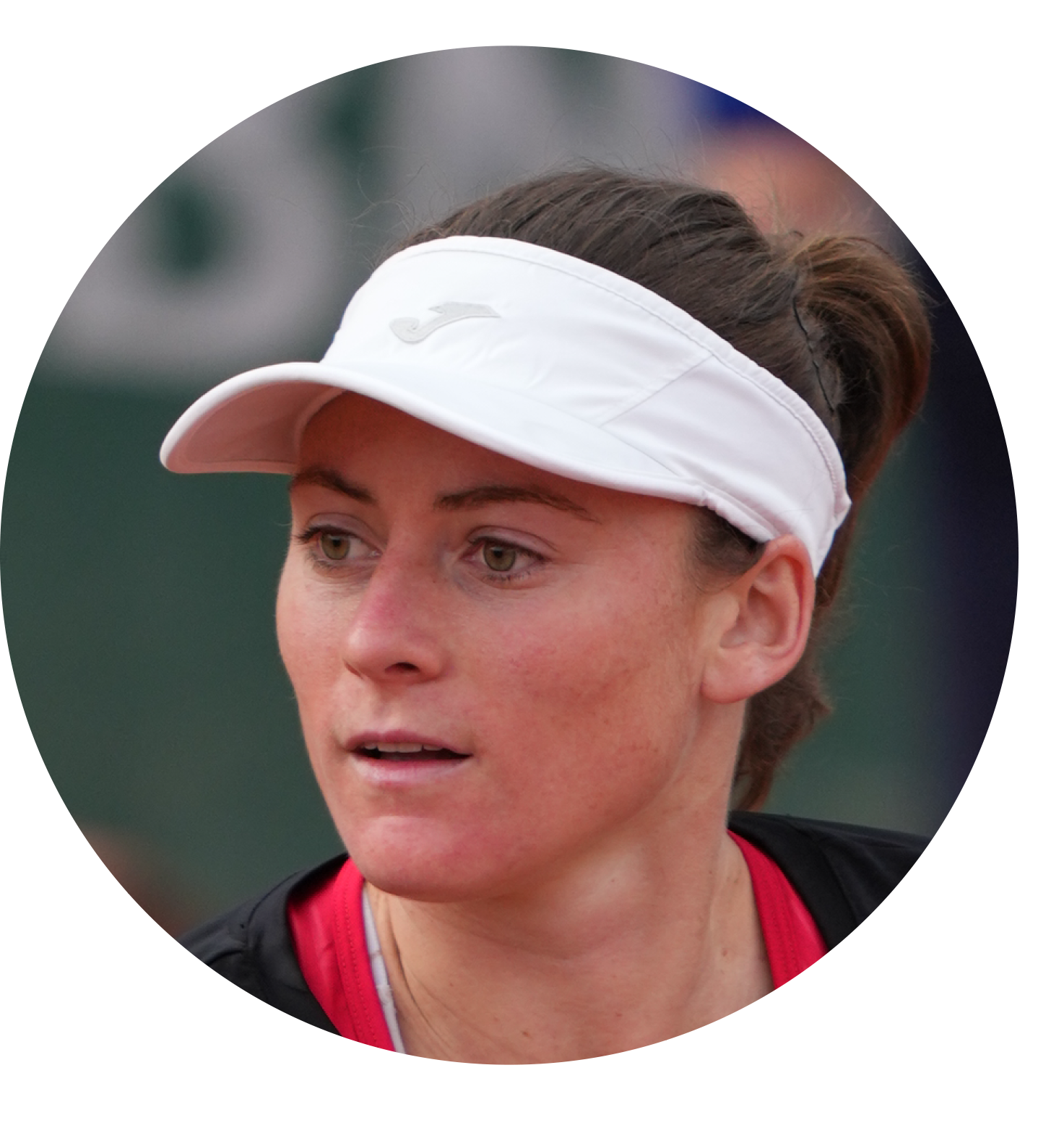 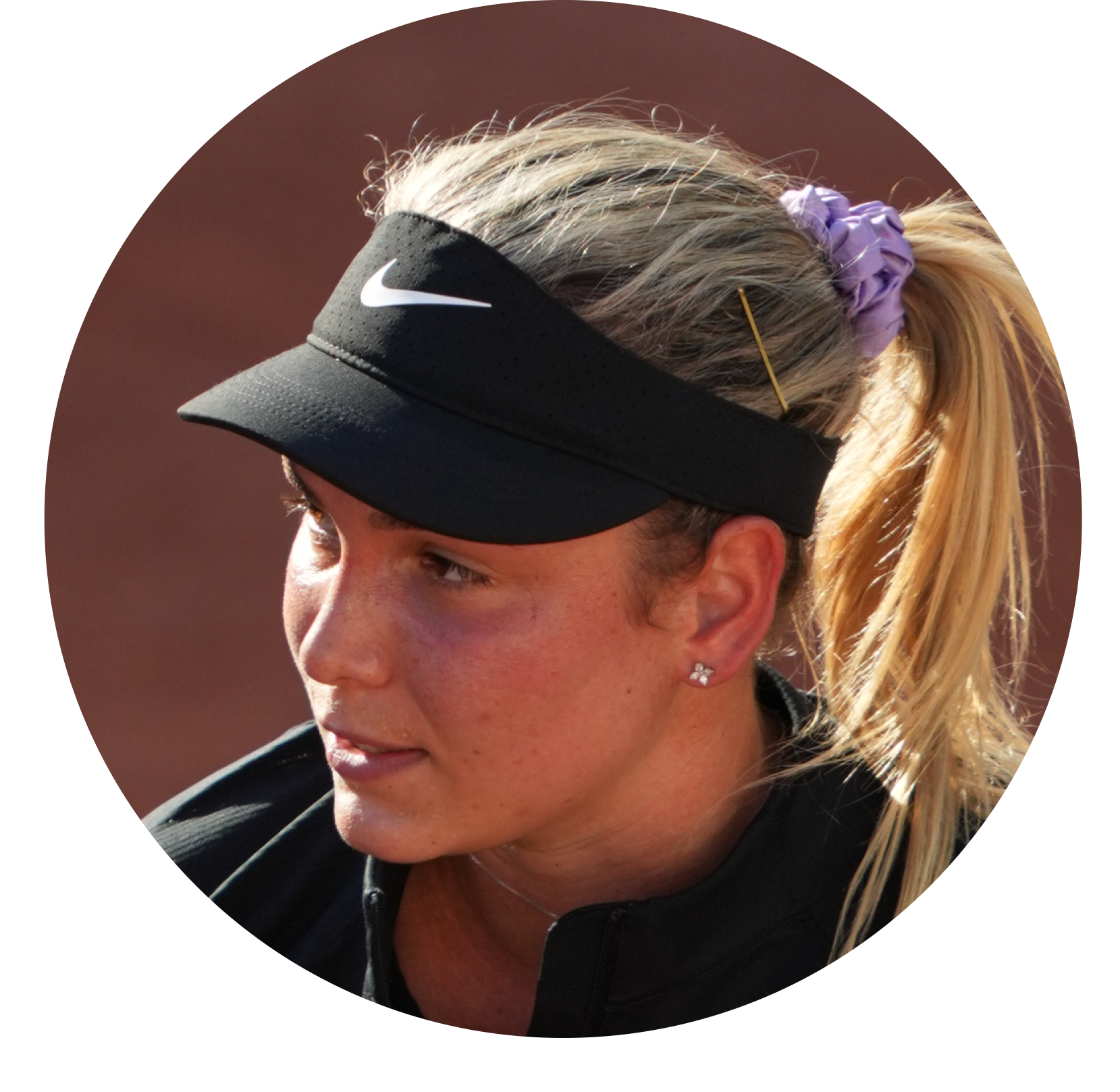 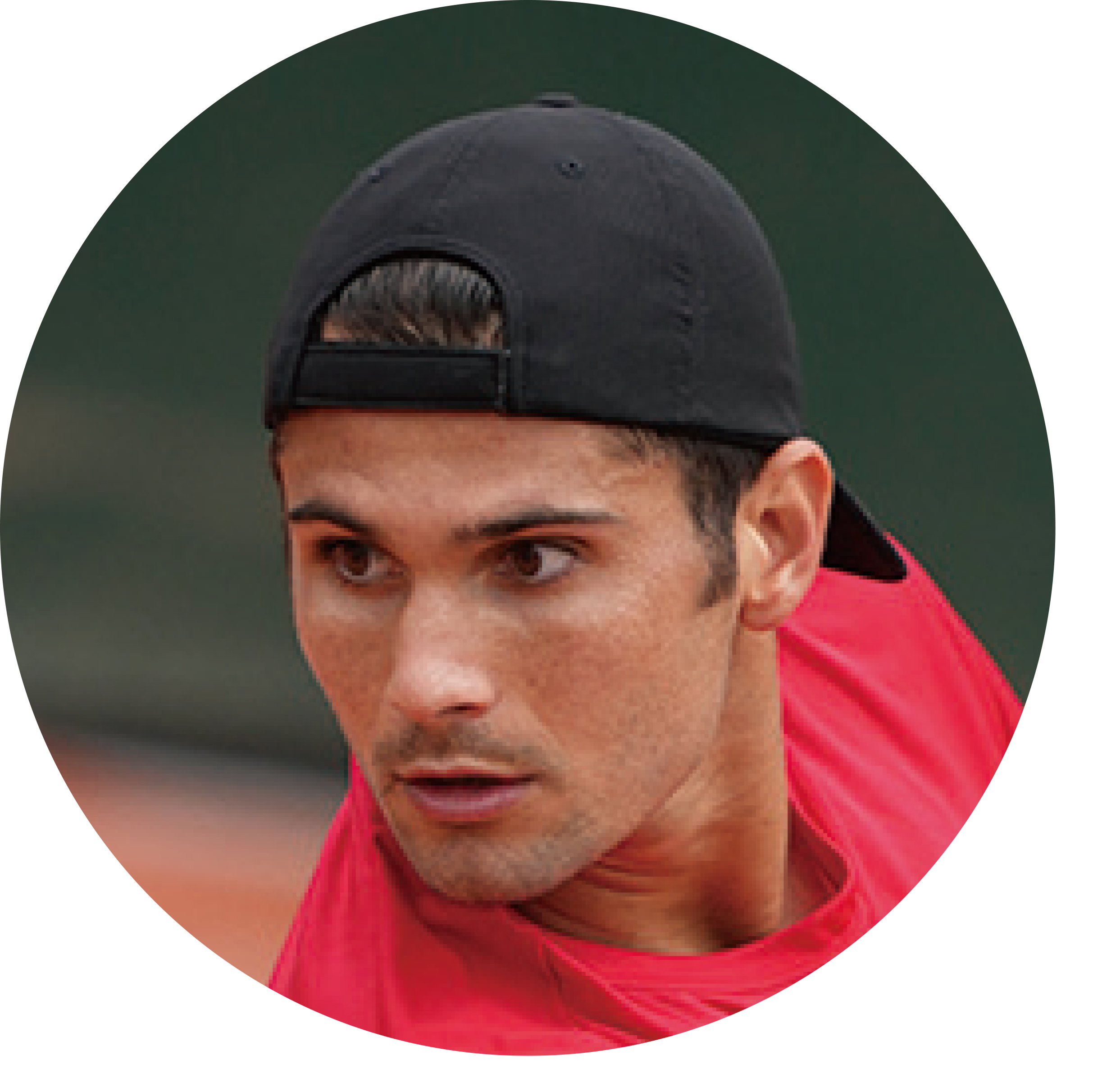 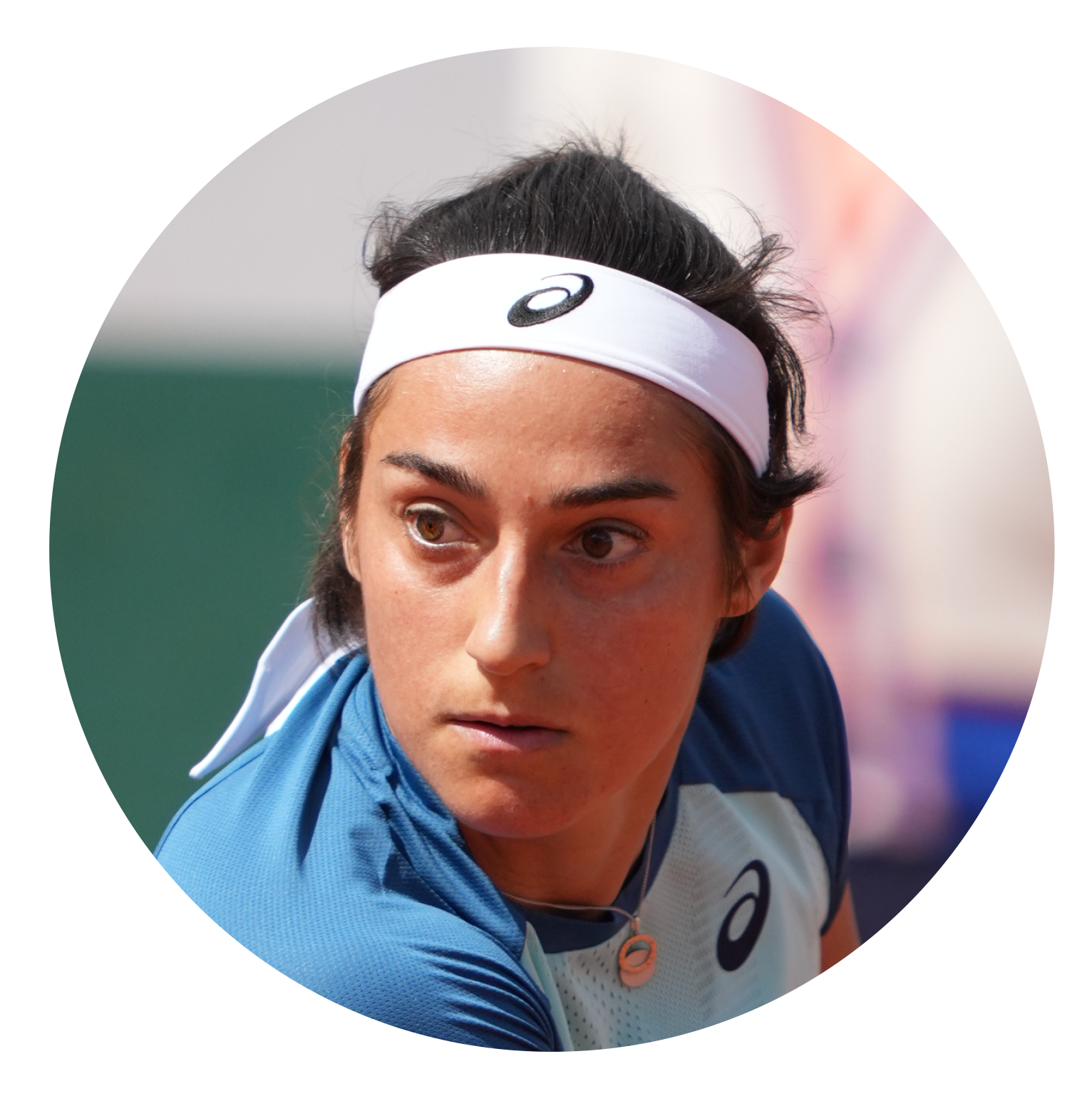 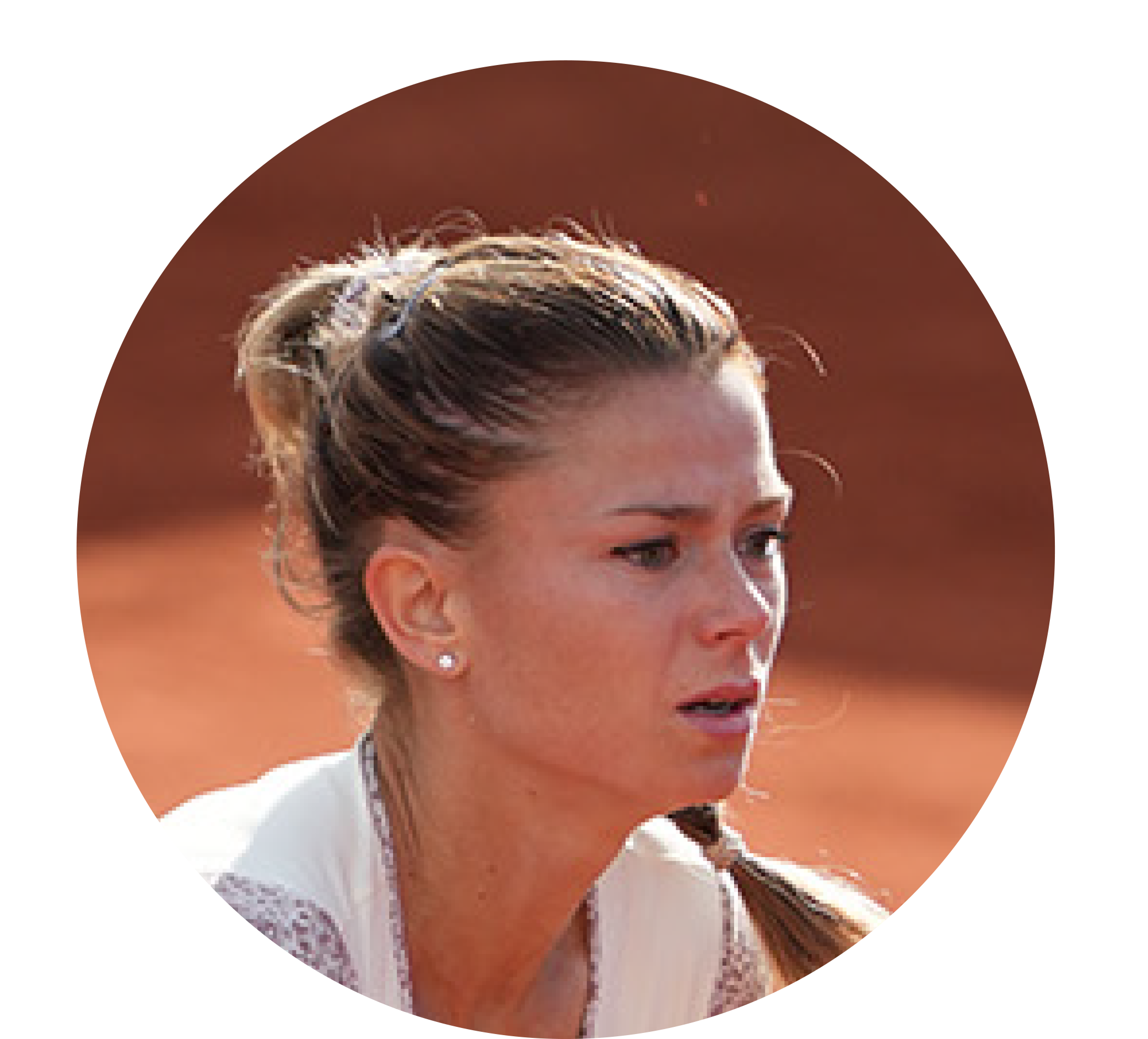 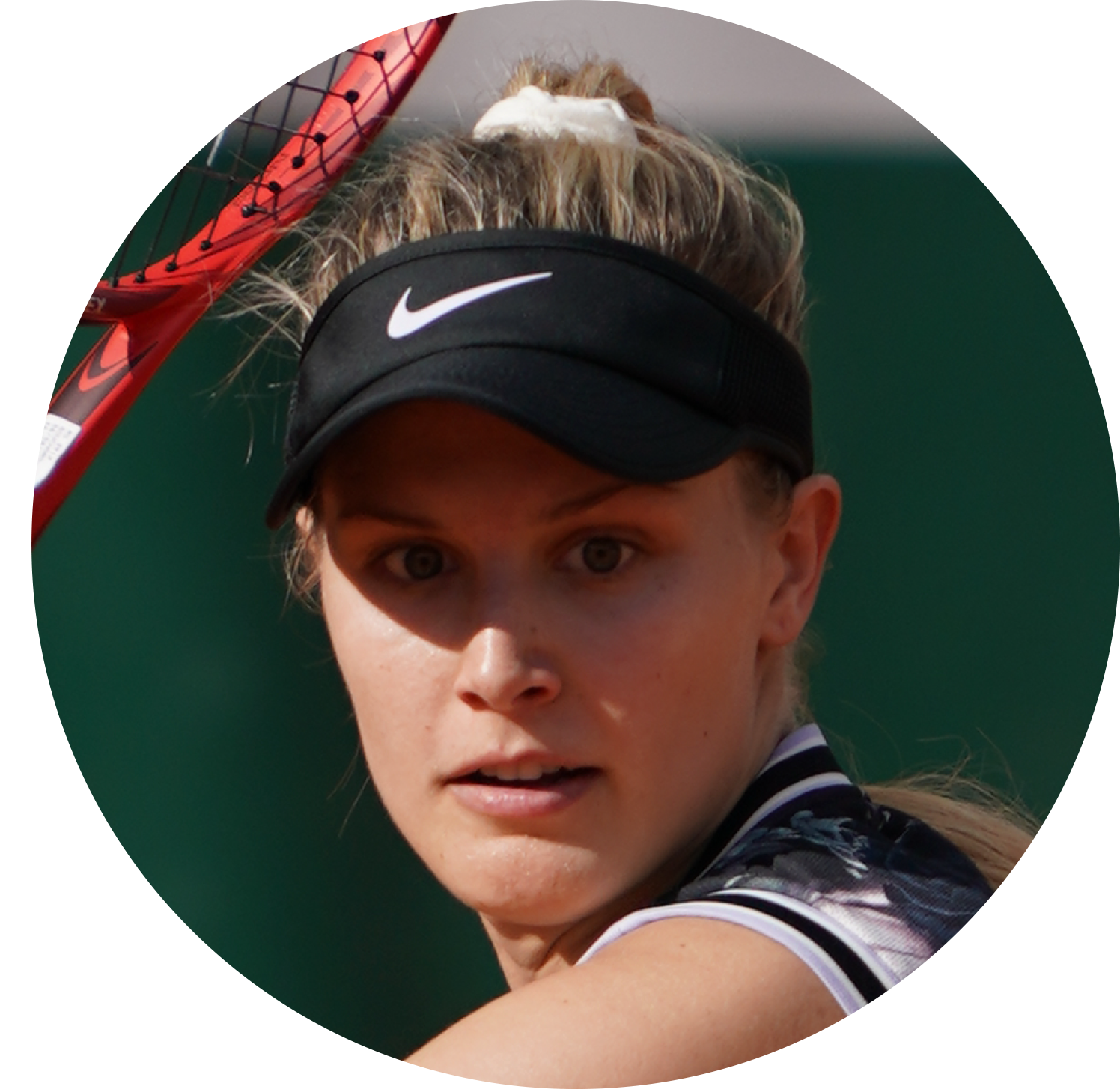 OTHER
VCORE
PLAYERS
Yoshihito Nishioka (JPN)
Career High: 48
Age: 26
Tamara Zidansek (SLO)
Career High: 22
Age: 24
Marcos Giron (USA)
Career High: 49
Age: 28
Camila Giorgi (ITA)
Career High: 26
Age: 30
Caroline Garcia (FRA)
Career High: 4
Age: 28
Donna Vekic (CRO)
Career High: 19
Age: 25
Eugenie Bouchard (CAN)
Career High: 5
Age: 28
As of Jun. 1, 2022
QUICK SELLING POINTS
HIGHLIGHTS
The most spin-producing racquet in Yonex Tennis history 
The frame shape (beam width, frame width, and throat) and grommet structure are different from the previous (06) version
Still features the visible Aerodynamic Technology that has become an iconic part of the VCORE series
Endorsed by 9% of the top-200 ATP / WTA players
33% of Yonex top-200 pros use the VCORE
Becoming increasingly popular amongst high-performance junior players
As of Jun. 1, 2022
BAG SET-UP
VCORE | 7th GEN.
PRODUCT LINE-UP
PRO RACQUET BAG (6pcs)
BA92226
PRO RACQUET BAG (9pcs)
BA92229
PRO TOURNAMENT BAG
BA92231W
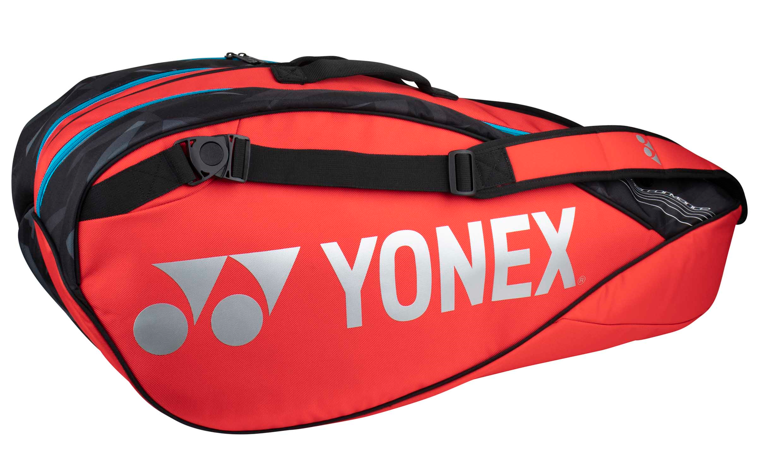 PRODUCT LINE-UP
TEAM RACQUET BAG (12pcs)
BA423212
TEAM RACQUET BAG (9pcs)
BA42329
TEAM RACQUET BAG (6pcs)
BA42326
TEAM BACKPACK
BA42312S
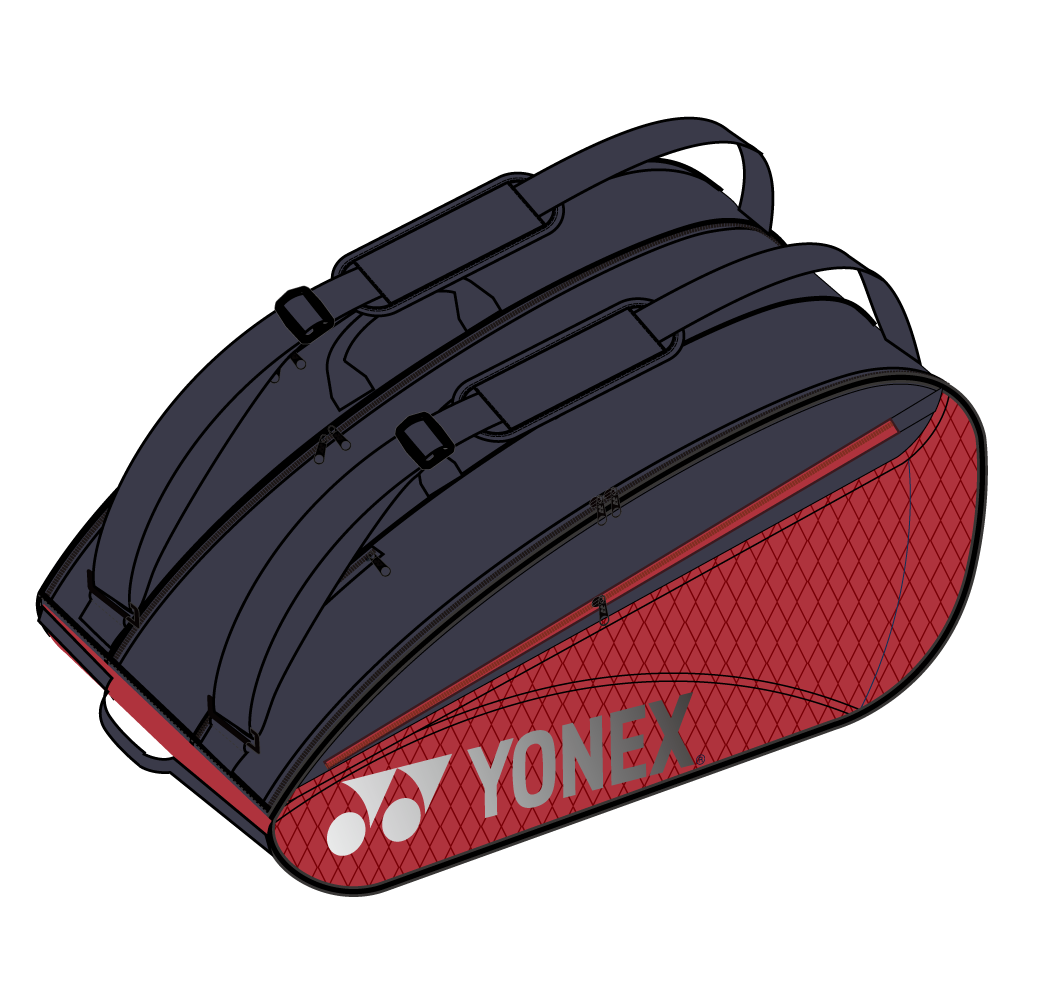 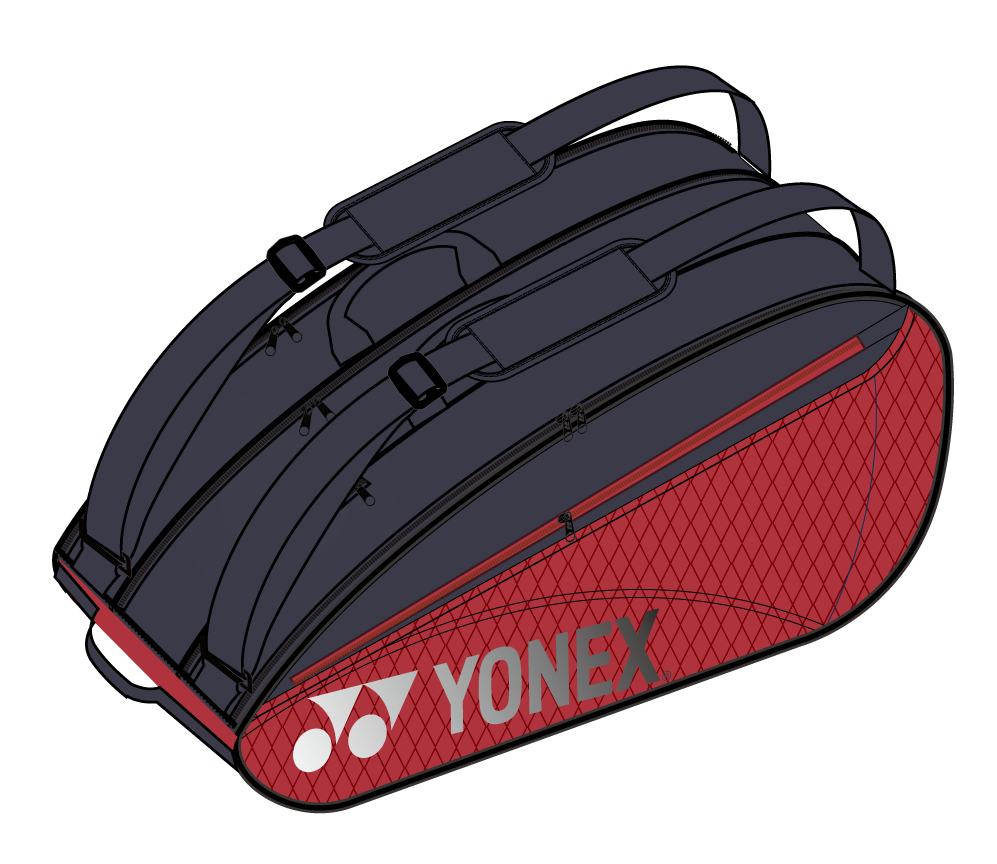 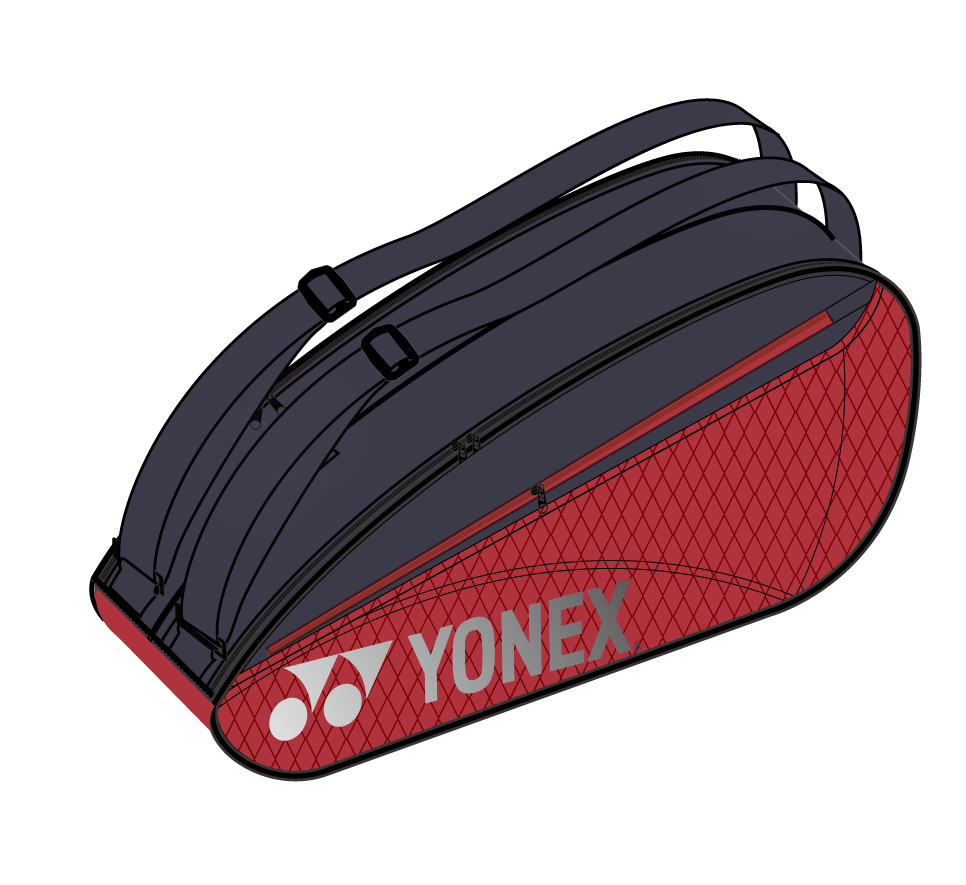 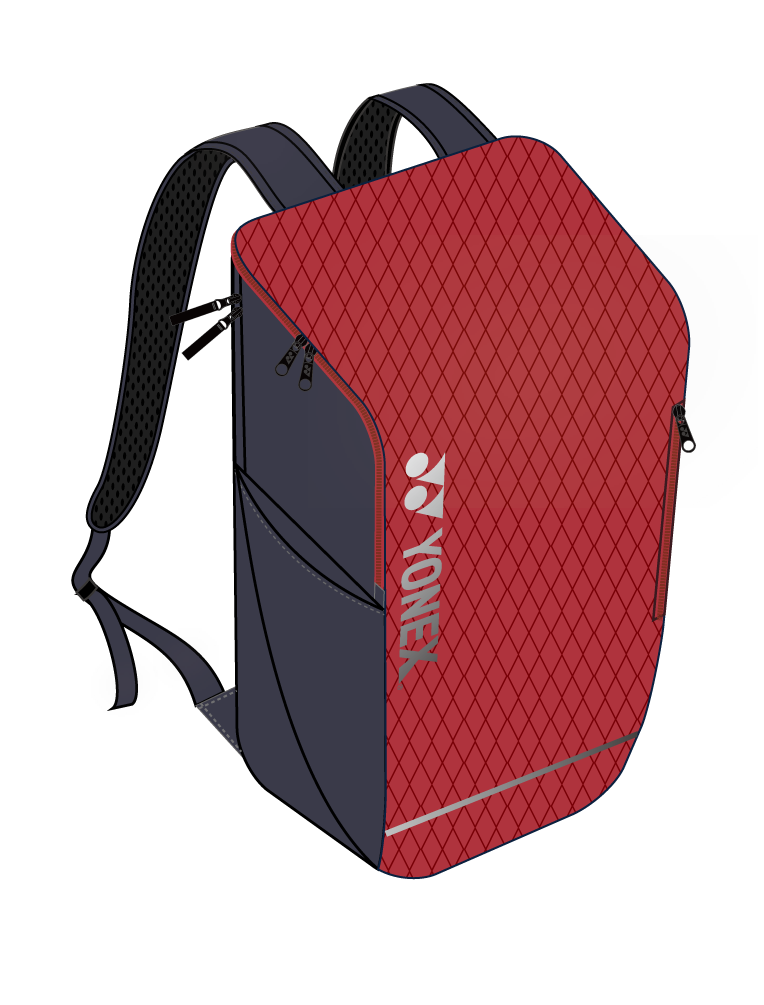 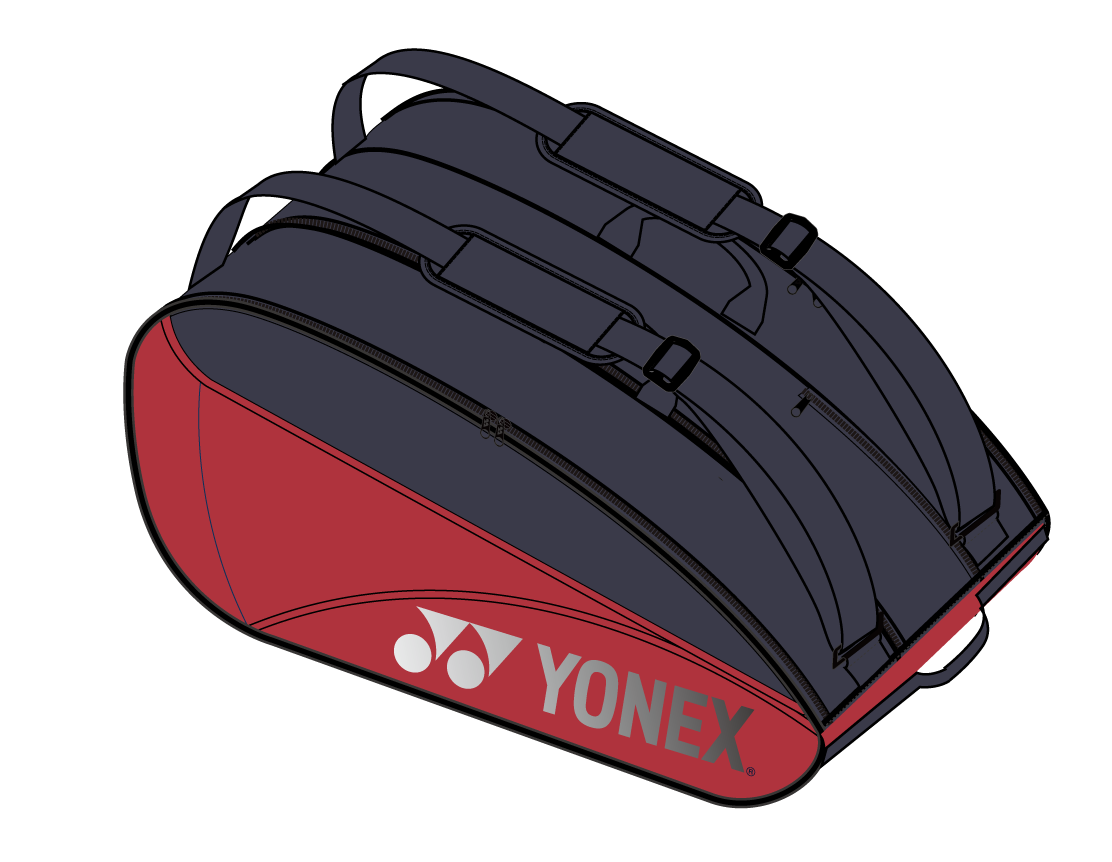 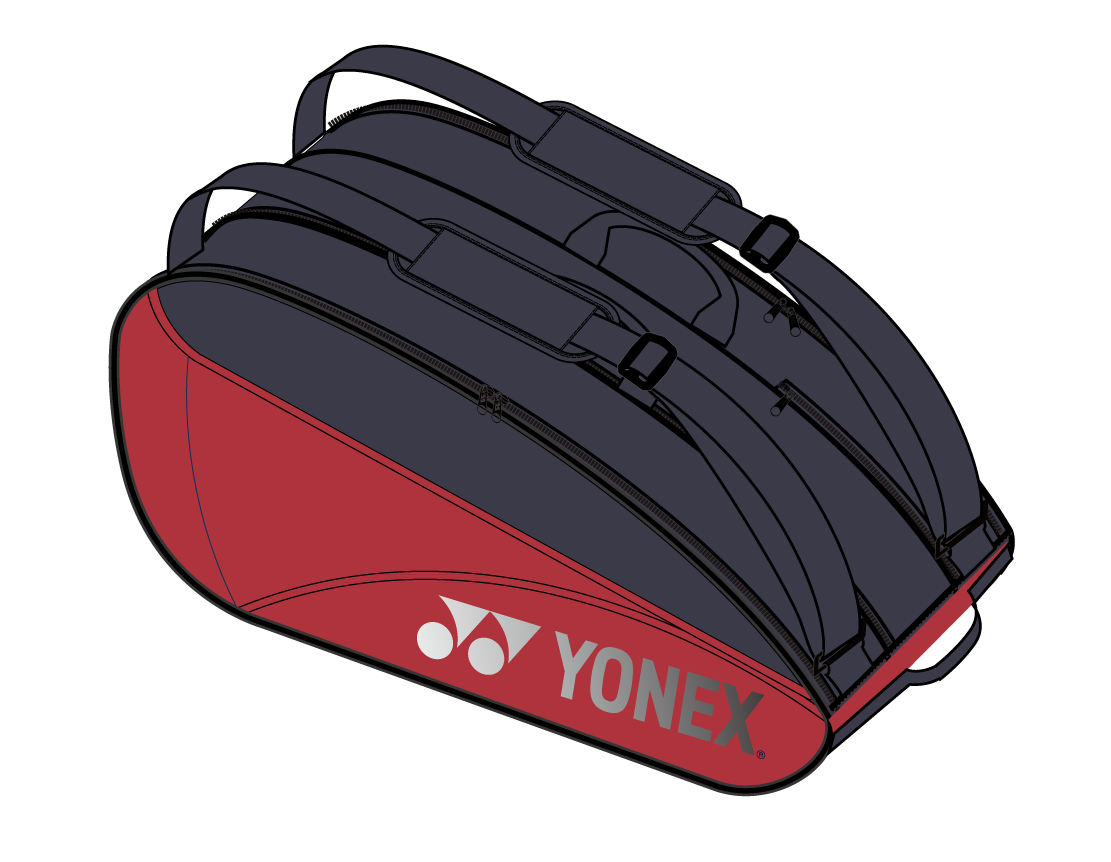 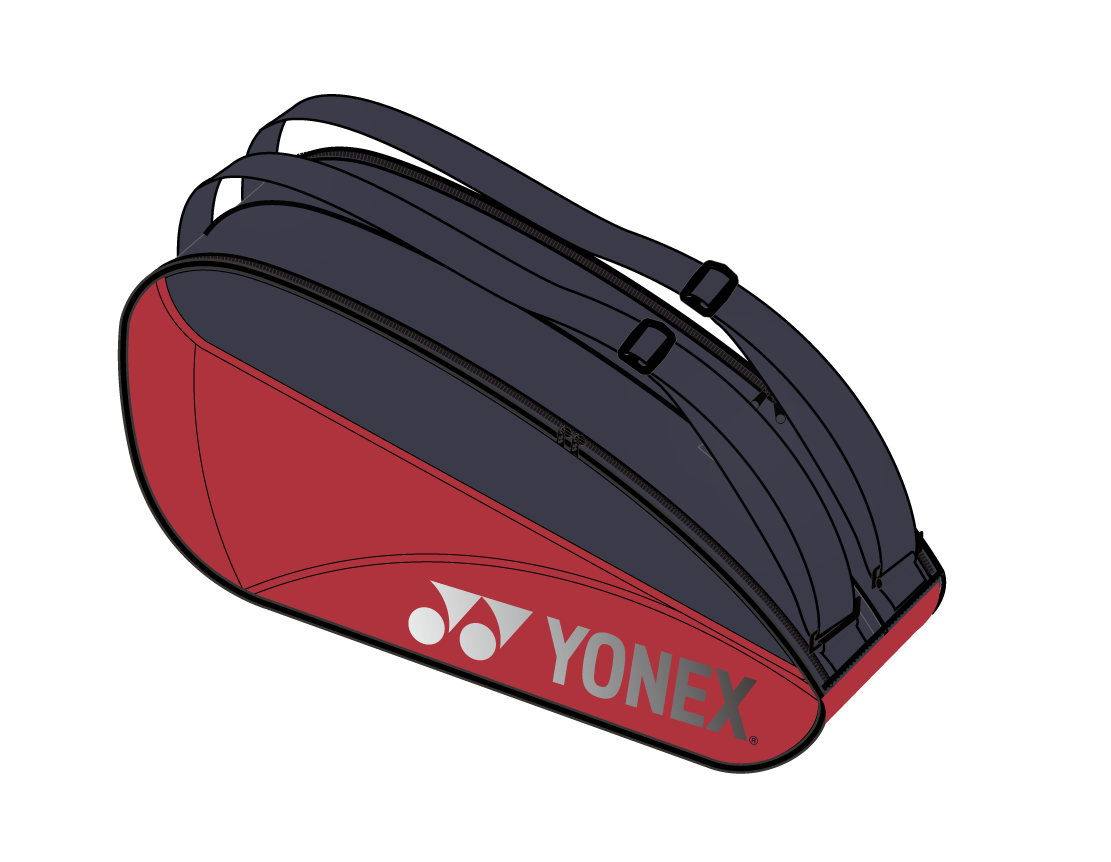 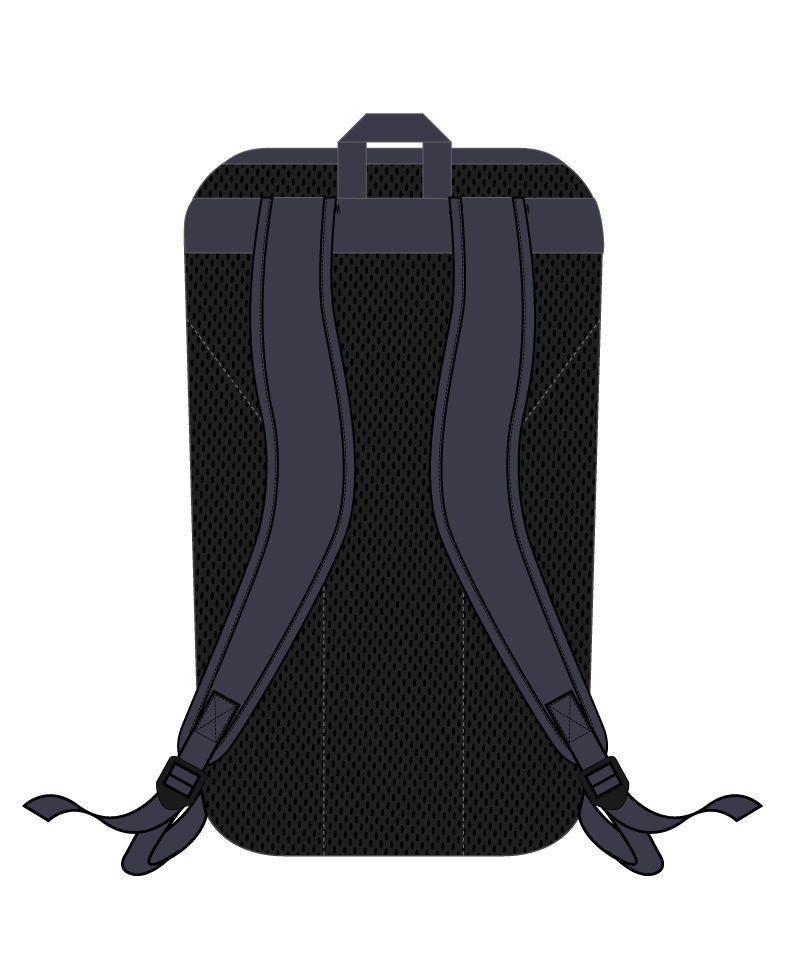 SPECS
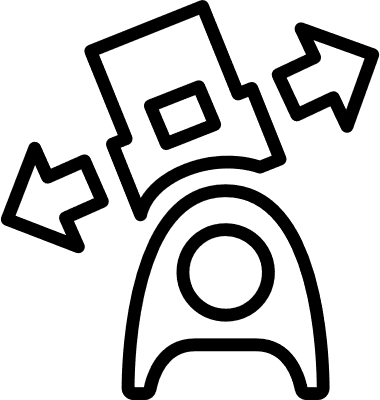 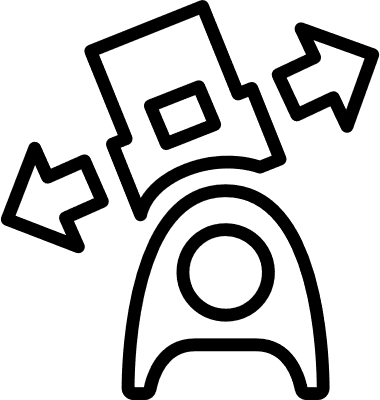 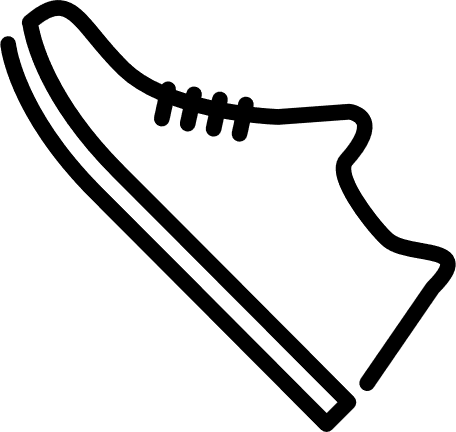 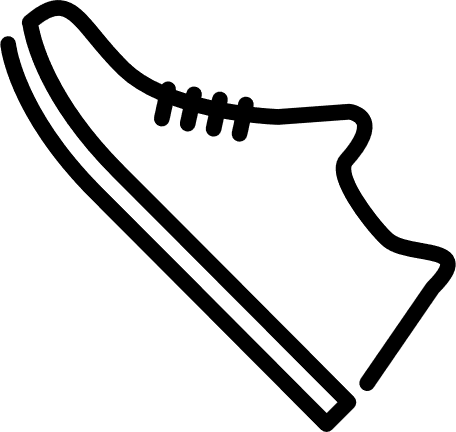 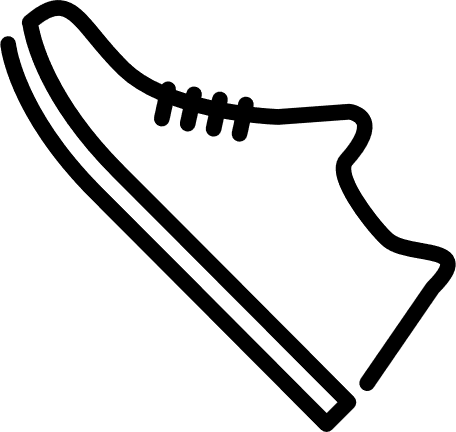 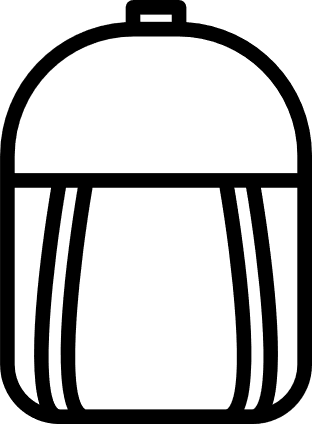 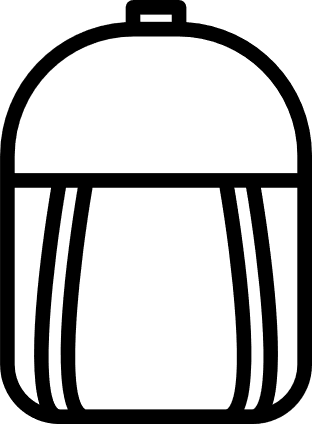 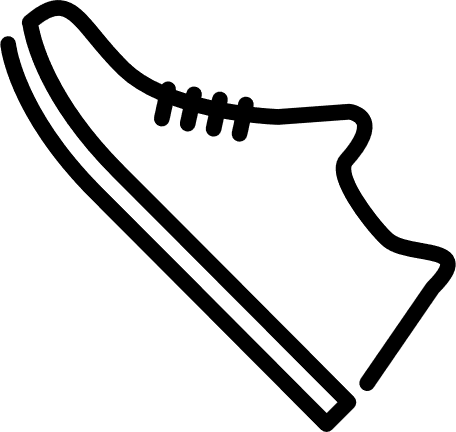 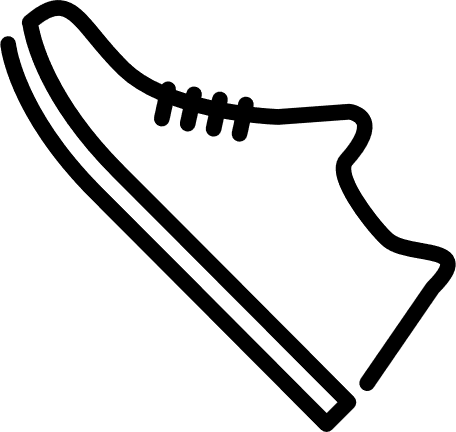 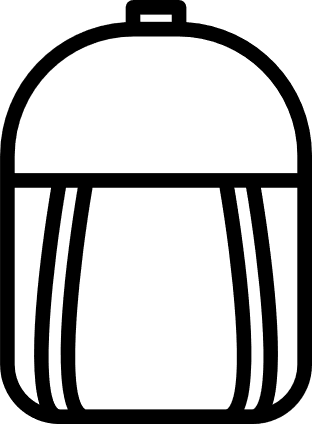 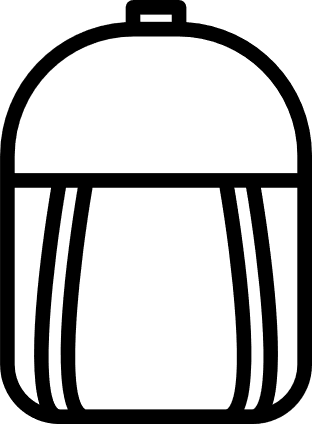 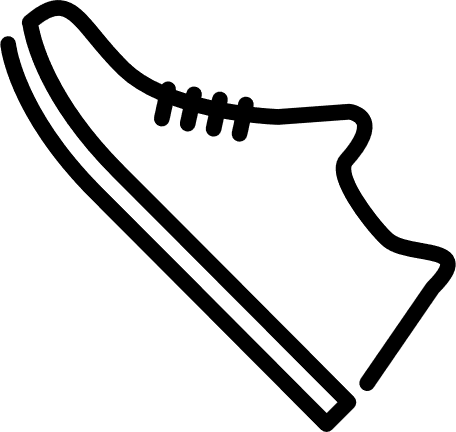 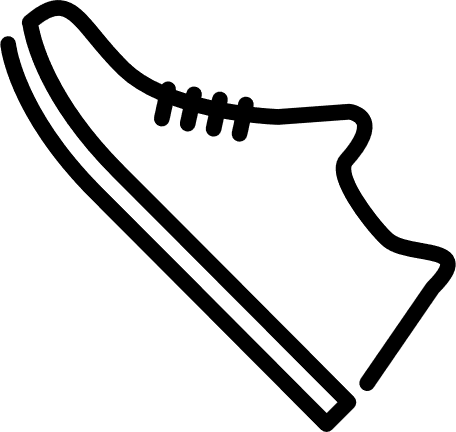 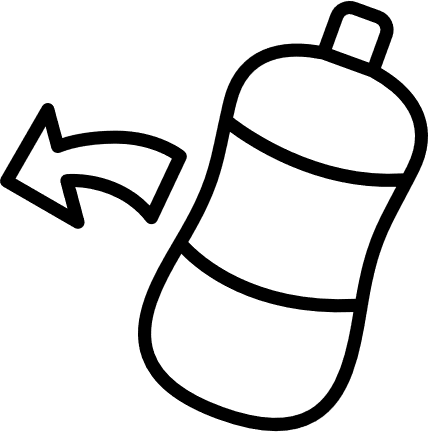 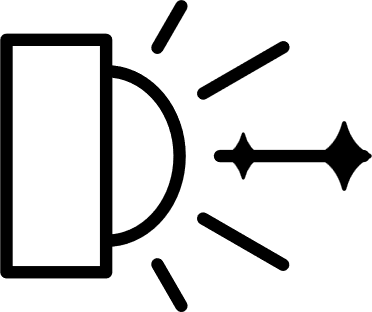 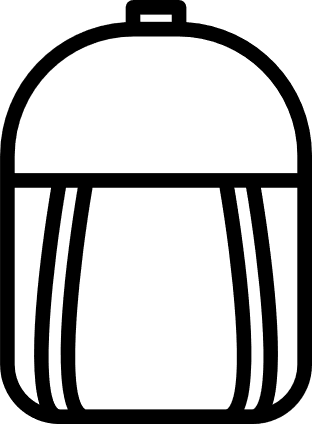